PINT: Probabilistic In-band Network Telemetry
Ran Ben Basat, Harvard University
Joint work with Sivaram Ramanathan, Yuliang Li (Harvard), Gianni Antichi (QMUL), Minlan Yu, Michael Mitzenmacher (Harvard)
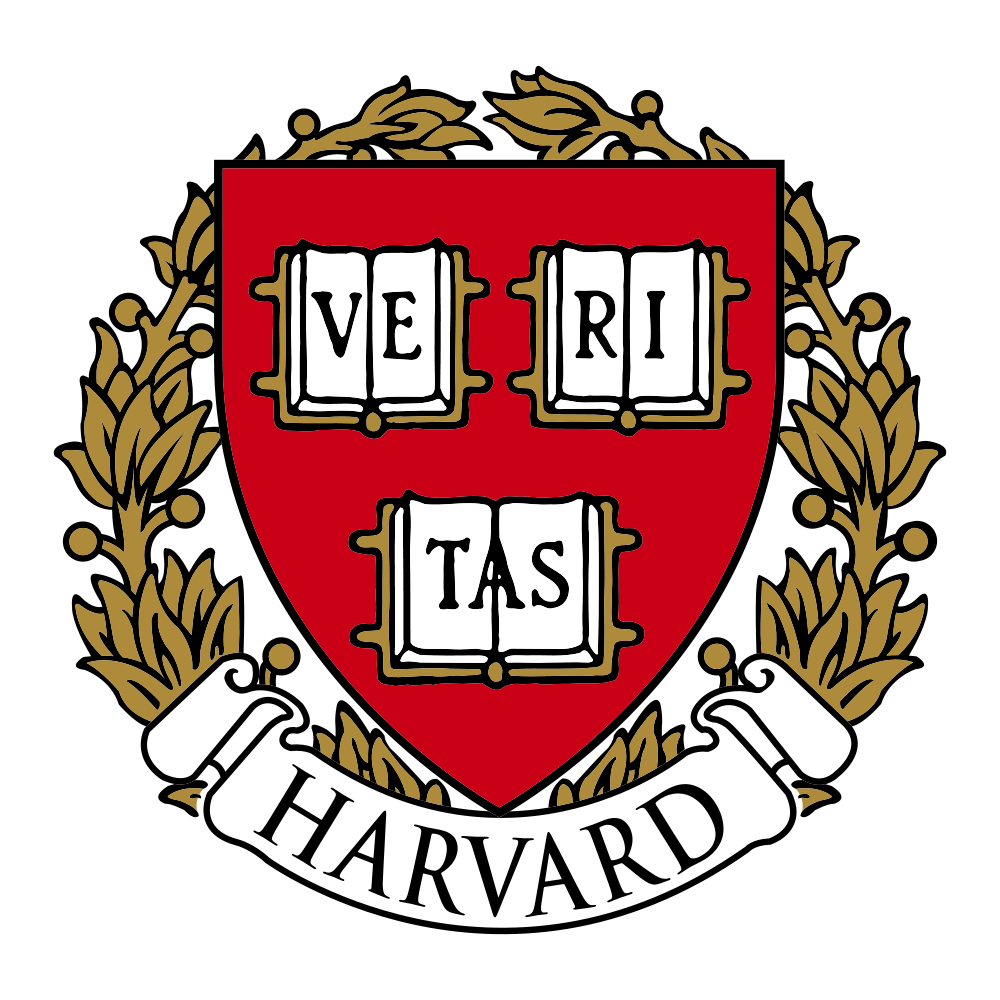 1
[Speaker Notes: Hi Everyone, thanks for joining.
Today I’ll be presenting our probabilistic approach for in-band network telemetry.
And this work is really enabled by this new trend of programmable network components we are now seeing]
The rise of programmable devices
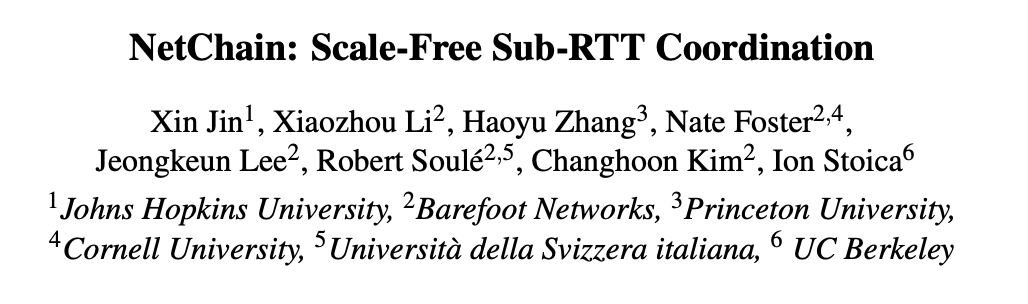 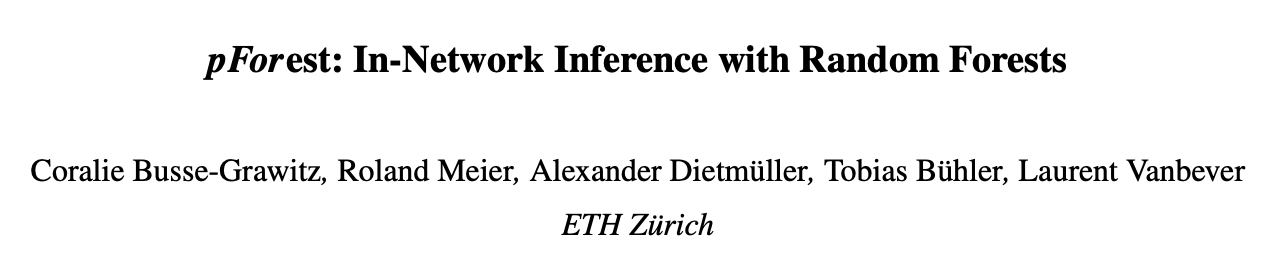 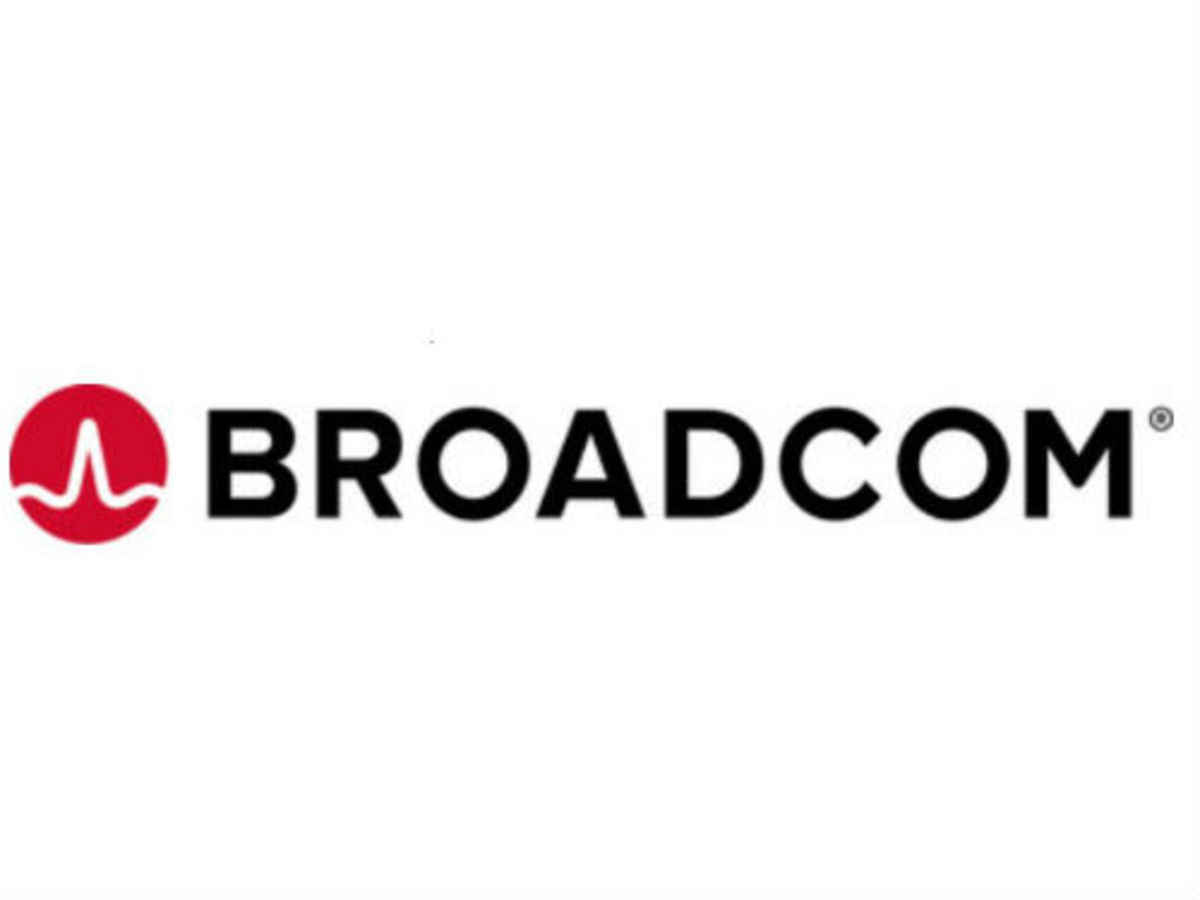 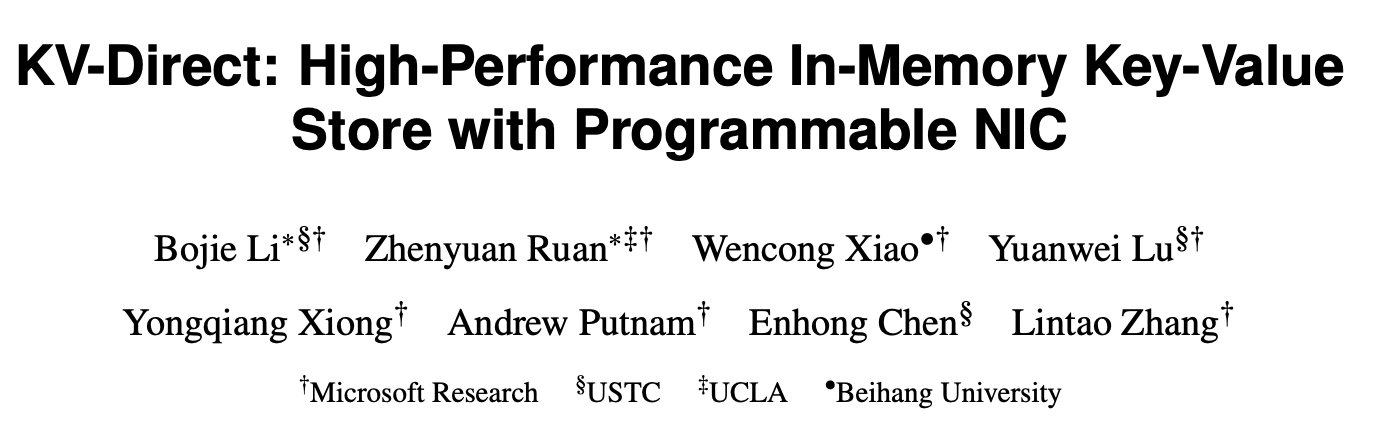 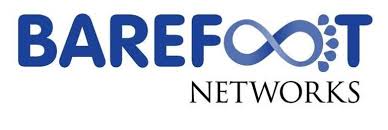 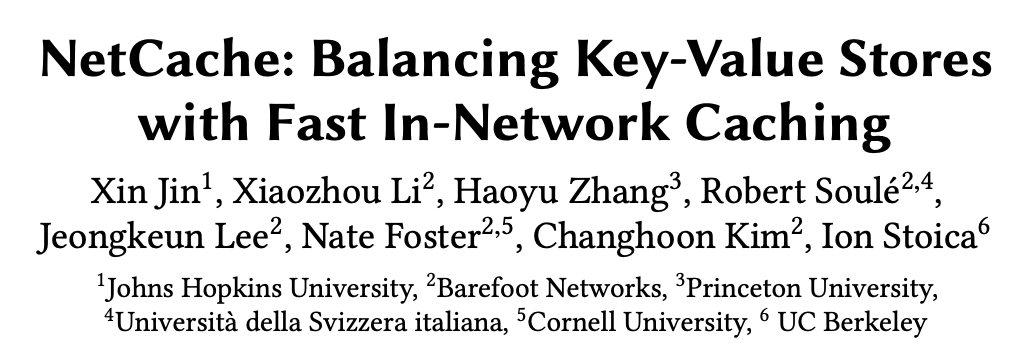 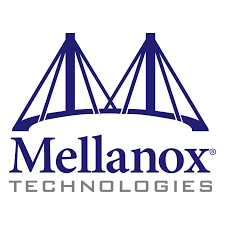 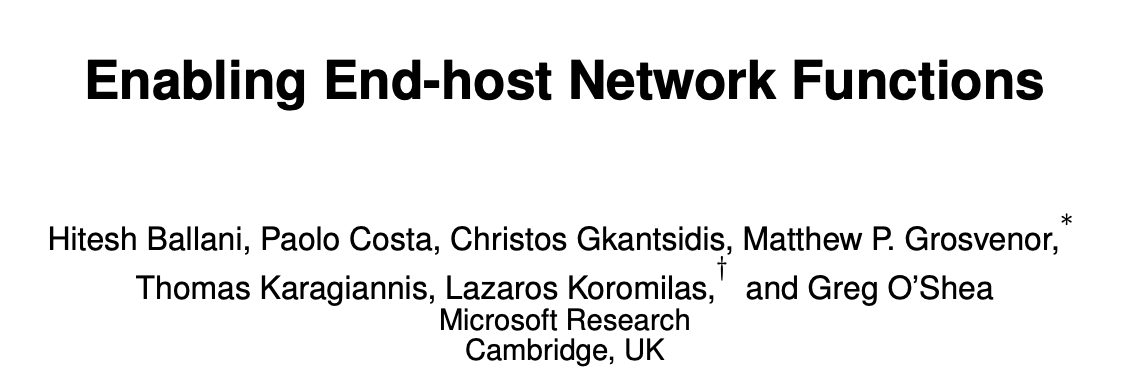 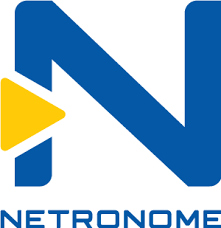 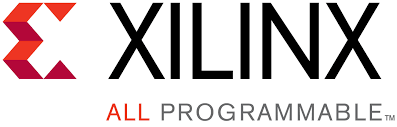 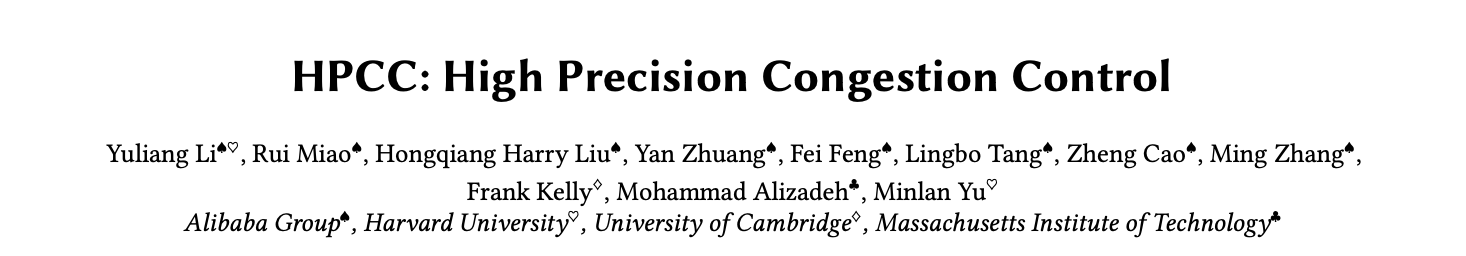 2
[Speaker Notes: We have now programmable switches and smartnics from many different vendors,]
Programmable Data Planes: not an academic dream
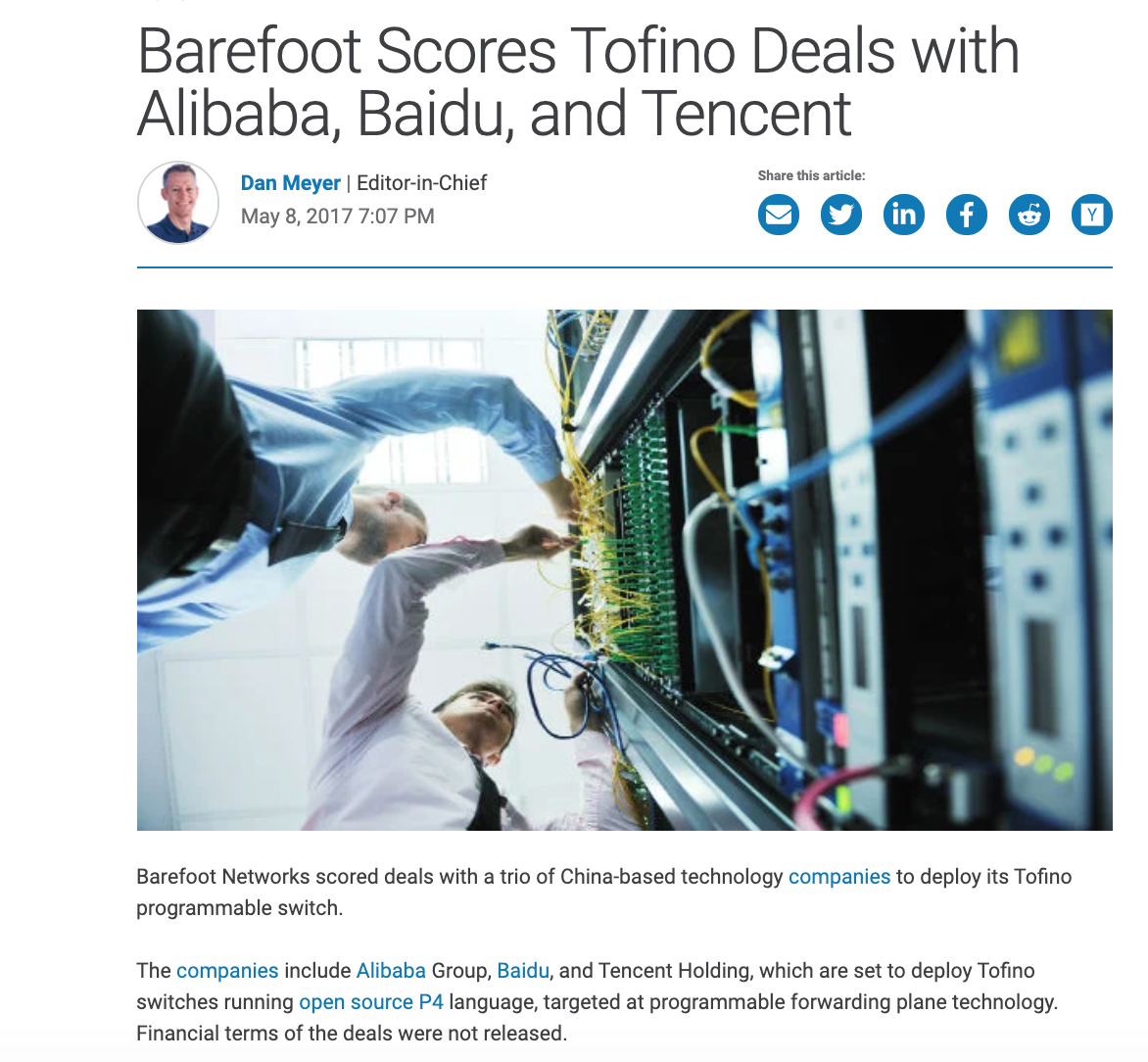 3
[Speaker Notes: But this is not just an academic game, we now have smartnics deployed in the public cloud]
Killer App: Network Telemetry
4
[Speaker Notes: So, one of the selling point for these switches is the new and exciting telemetry capabilities.
And telemetry is about knowing my network status. 
For example, we want to know if there’s a queue buildup somewhere that is causing congestion, if all routes agree with the policy (e.g., we may want all flows to go through a firewall), and we can even use telemetry to know whether a flow can safely increase its sending rate without causing congestion at any point.]
INT: In-band Network Telemetry
Add hop information (e.g., switch ID) onto the packet
Packet
Header
Packet Payload
INT
INT Source
Packet Payload
Packet Payload
Packet Payload
Packet
Header
Packet
Header
Packet
Header
INT
INT header
INT metadata value
INT metadata value
INT metadata value
INT header
INT header
INT
5
INT
INT header
INT metadata value
[Speaker Notes: To that end, we have the INT, or In-band Network Telemetry, protocol.
The idea is conceptually simple. If we want to collect date from the network, we can just add it to data packets.
For example, say that we want to discover the path taken by a flow, i.e., collect the switch IDs along the path.
In this case, the first participating hop (which can be either the end host or an ingress switch), which is also called the INT source, adds a new INT header that tells all switches along the path which information we are collecting (i.e., the switch ID). It then adds its own ID, and send the packet to the next hop.]
INT: In-band Network Telemetry
Add hop information (e.g., switch ID) onto the packet
Packet
Header
Packet Payload
INT
INT Source
Packet Payload
Packet Payload
Packet Payload
Packet
Header
Packet
Header
Packet
Header
INT
INT header
INT metadata value
INT metadata value
INT metadata value
INT header
INT header
INT
6
INT
INT header
INT metadata value
INT: In-band Network Telemetry
Add hop information (e.g., switch ID) onto the packet
Packet
Header
Packet Payload
INT
INT Source
Packet Payload
Packet Payload
Packet Payload
Packet Payload
Packet
Header
Packet
Header
Packet
Header
Packet
Header
INT
INT
INT header
INT metadata value
INT metadata value
INT metadata value
INT metadata value
INT metadata value
INT header
INT header
INT header
INT header
INT
7
INT
INT header
INT metadata value
[Speaker Notes: The next hop reads the INT header, figures out we are collecting switch IDs, adds its own and forwards the packet.]
Telemetry Use case #1 – Congestion Control
State of the art: High Performance Congestion Control (HPCC, SIGCOMM 2019) is deployed in production in Alibaba.
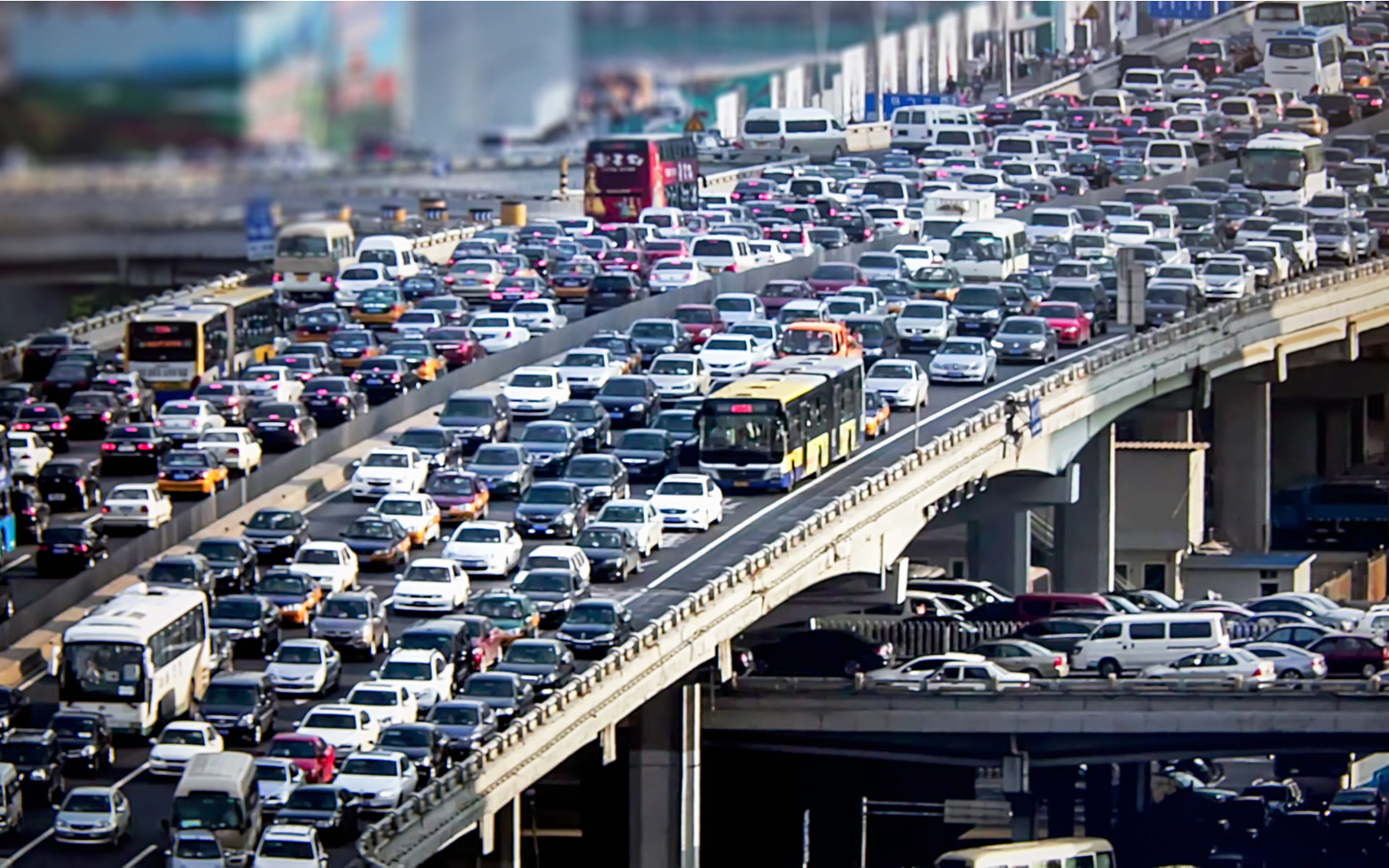 8
Telemetry Use case #2 – Path Discovery
Which path do my packets take?
Which rules do my packets follow?
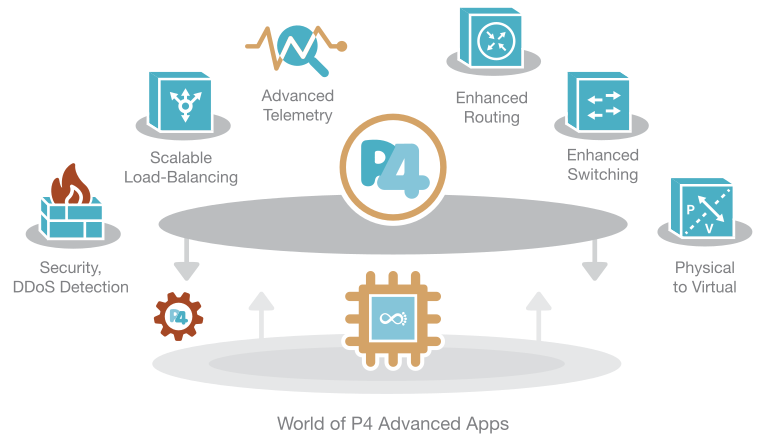 Barefoot
Advanced Network Telemetry
Does the path conform with the operator’s policy?
9
Telemetry Use case #3 – Network Debugging
Identify switches/links with high latency.

Discover load imbalance.
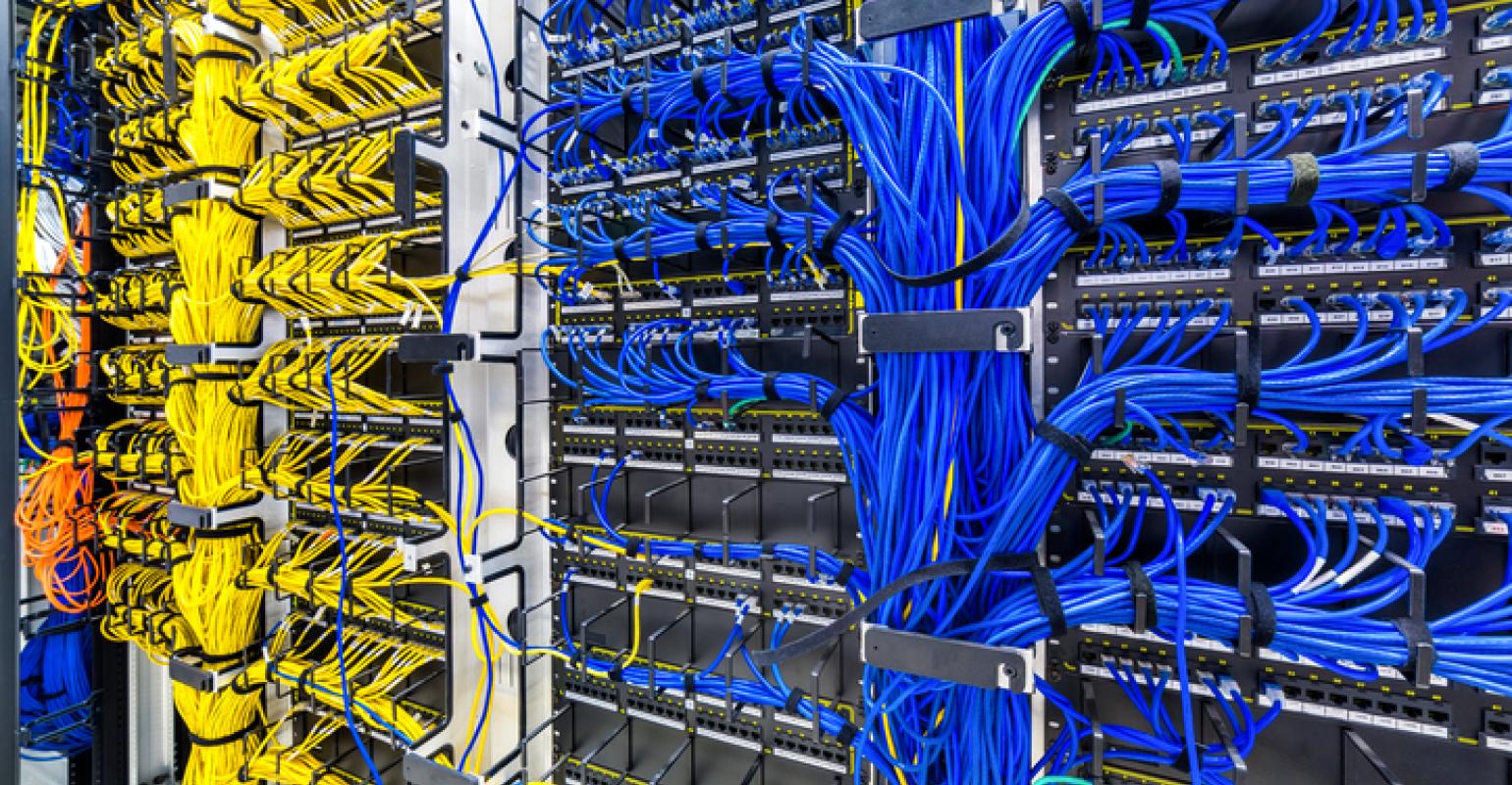 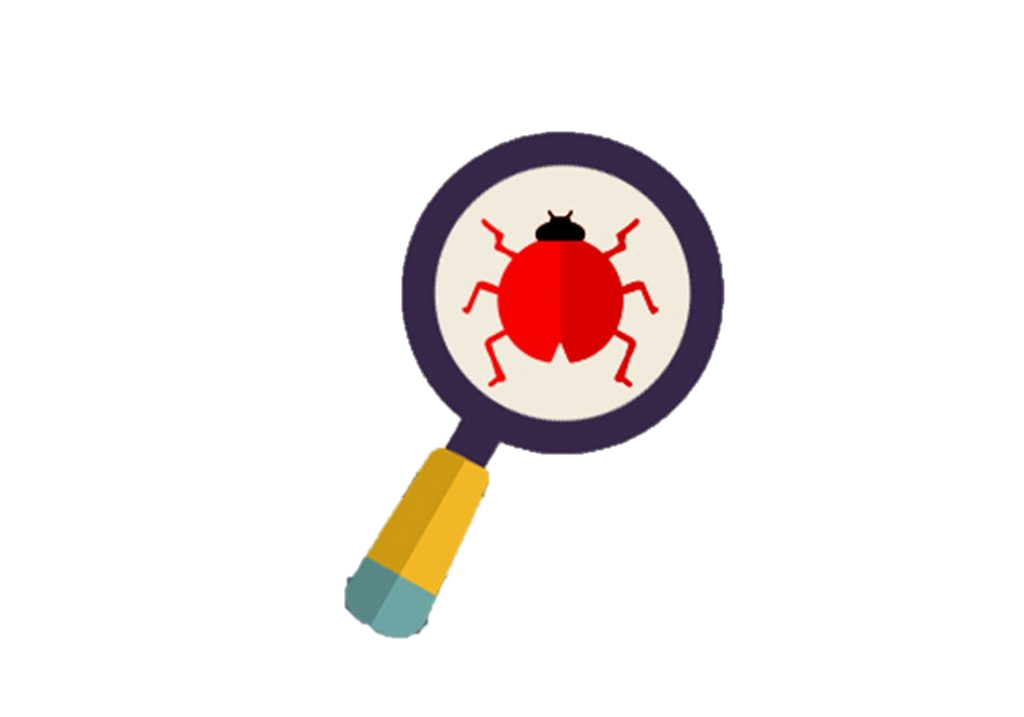 10
INT: In-band Network Telemetry
INT is general
Supports a large variety of functions including latency and buffer measurements.
INT is deployed in major companies such as Alibaba in production.
But introduces high packet overheads. 
A single function (e.g., switch ID), adds 4 bytes per hop.
Overhead grows multilinearly with the path length and number of collected telemetry types.
11
[Speaker Notes: Add company icons
Discuss use cases here]
INT: In-band Network Telemetry
Issue III: High packet overheads degrade application performance.
Packet Payload
Packet
Header
Packet
Header
Packet Payload
INT
With INT
Without INT
12
[Speaker Notes: Add company icons
Discuss use cases here]
INT Drawbacks
Issue III: High packet overheads degrade application performance.
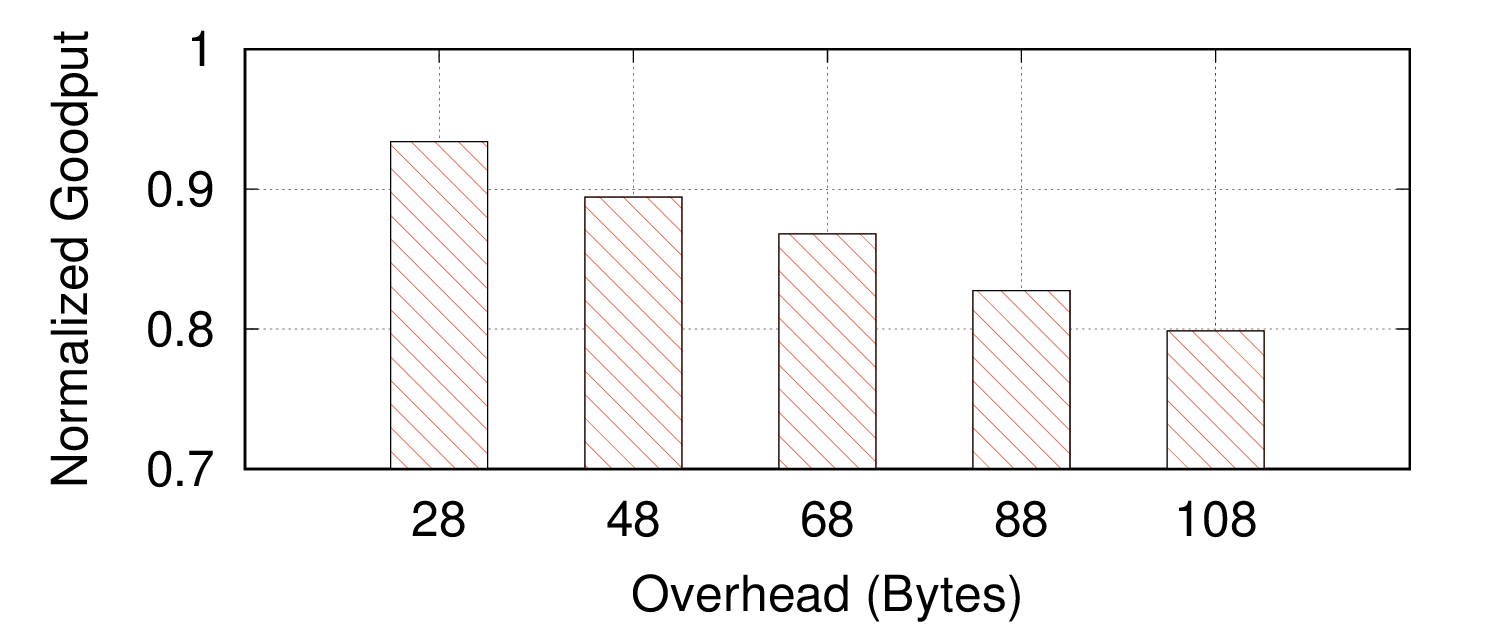 Both
HPCC
Path Tracing
13
[Speaker Notes: 5-hop, fat tree, 64 hosts, web search workload, all are standard]
INT Drawbacks
Issue III: High packet overheads degrade application performance.
Issue III: High packet overheads
I
Issue III: High packet overheads increase switch processing time.
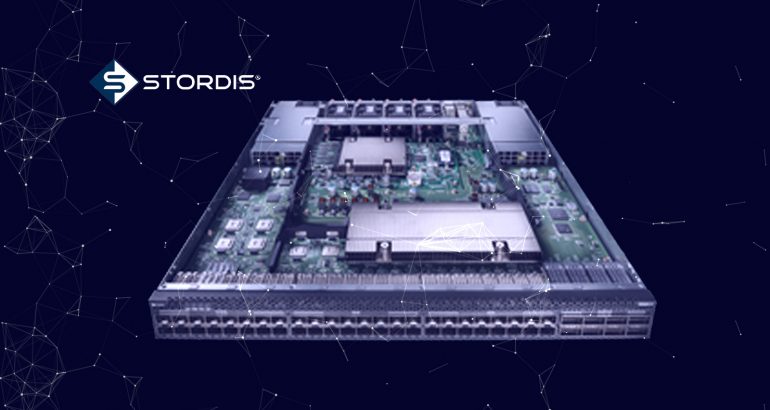 Payload
Payload
INT
Approximately 1% increase per telemetry type on 10G link
14
[Speaker Notes: Add company icons
Discuss use cases here]
INT Drawbacks
Issue III: High packet overheads
I
Issue III: High packet overheads impose severe collection costs.
Issue III: High packet overheads increase switch processing time.

High network overheads.
High processing overheads.
State of the art telemetry processing (e.g., Confluo, NSDI 2019) rely on fixed byte-size data and are incompatible.
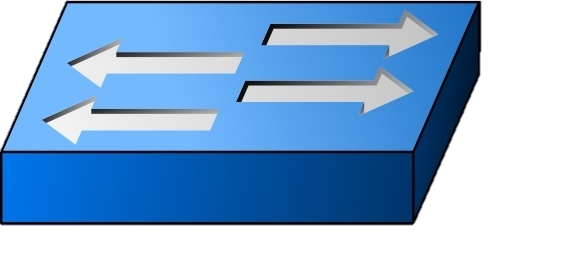 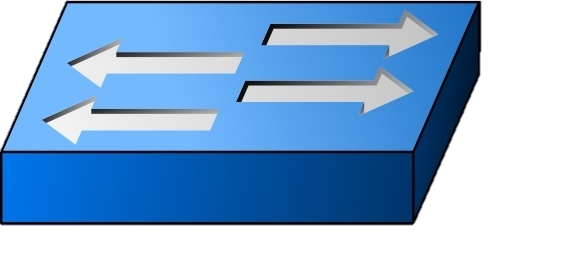 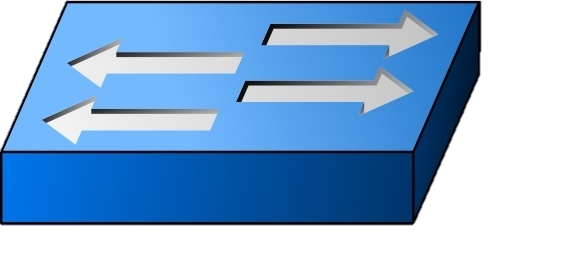 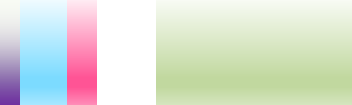 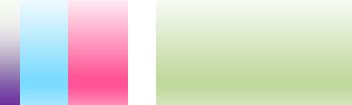 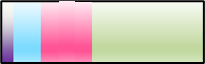 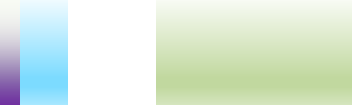 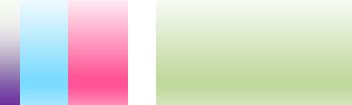 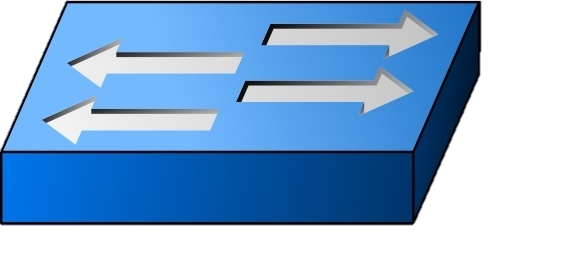 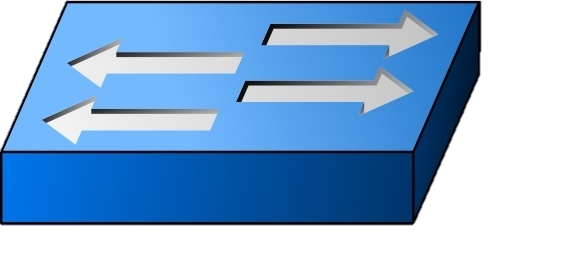 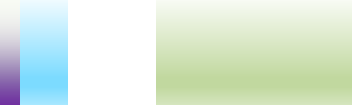 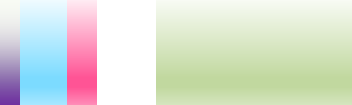 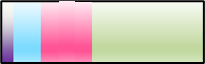 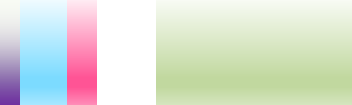 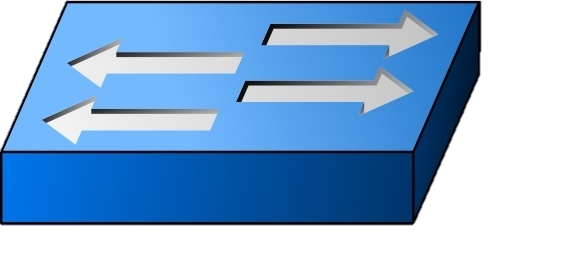 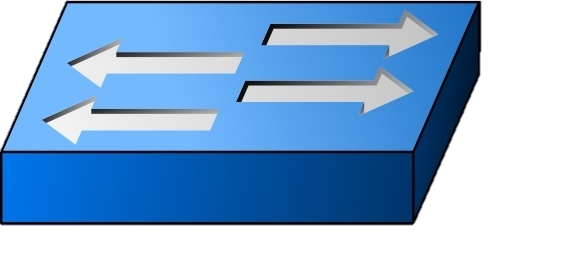 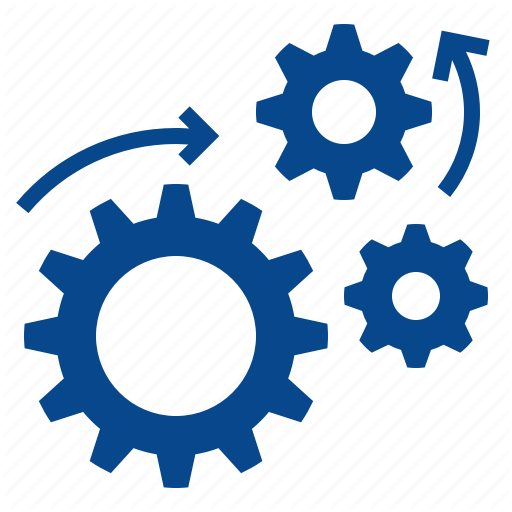 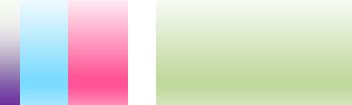 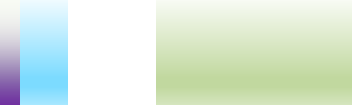 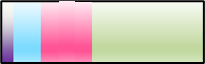 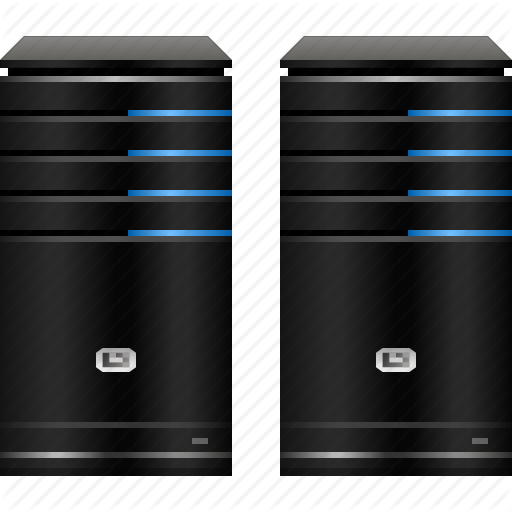 15
[Speaker Notes: Add company icons
Discuss use cases here]
PINT: Probabilistic In-band Network Telemetry
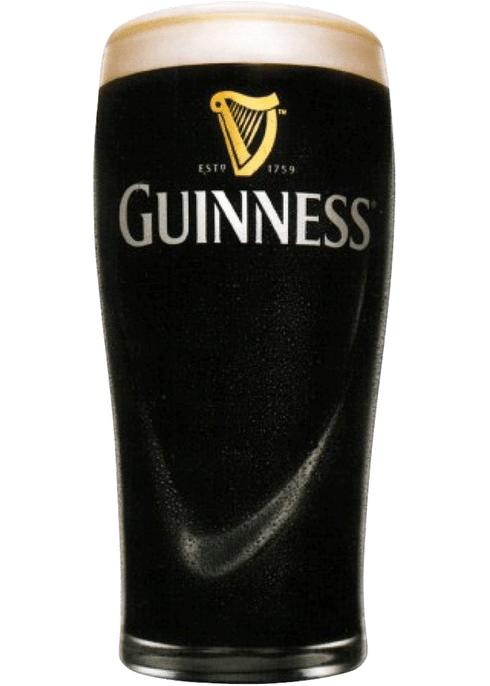 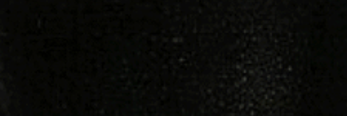 16
PINT: Probabilistic In-band Network Telemetry
Switches
Static Per-flow
Per-packet
Packets
Output
Dynamic Per-flow
17
[Speaker Notes: Visualize]
Techniques
Global hash functions allow implicit switch agreement, e.g., on the query type.
Approximations can reduce bit-overhead for numerical values.
Coding helps reduce spreading out static information on multiple packets.
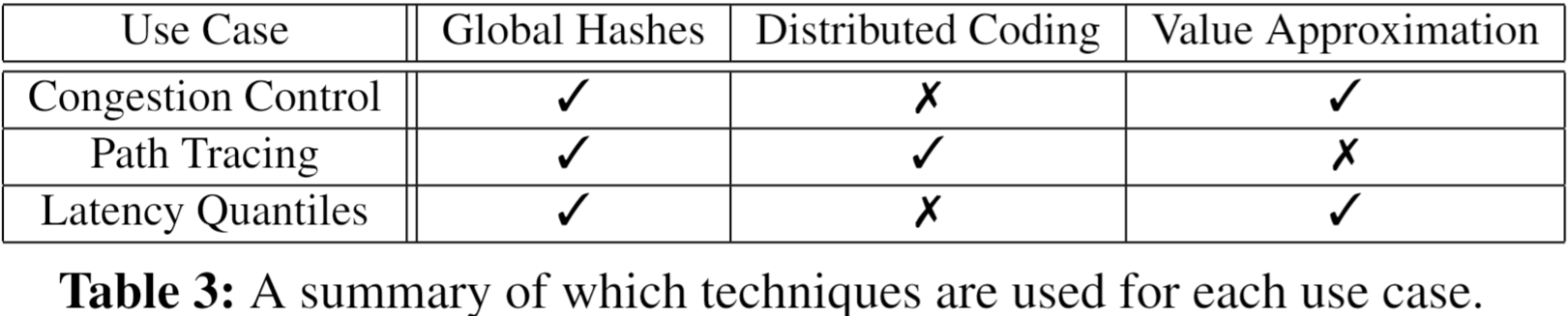 18
PINT solves the overhead issues
The lower overhead reduces the goodput degradation significantly.
By lowering the packet overhead, PINT reduces the switch processing time.
PINT produces less information with fixed-size packet digests and reduces the collection overheads.
19
[Speaker Notes: Visualize]
Why should we use a probabilistic approach?
Reduces the bit-overhead added to packets, at the cost of approximation.
Different forms of approximation:
Numerical approximation
We mostly care about significant latencies or changes
Requiring multiple packets
Flows typically have multiple packets, and a few packets suffice for significant savings
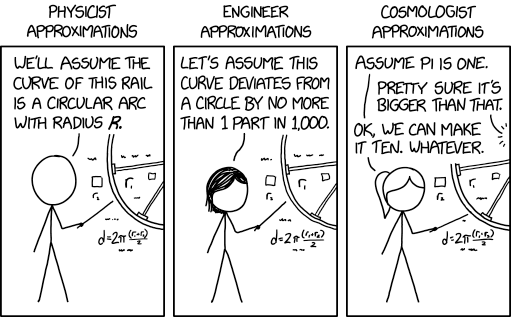 20
Use case 1: Congestion Control    	(per-packet aggregation)
The HPCC congestion control algorithm (SIGCOMM 2019) uses INT.
PINT moves the computation to the data plane to allow tracking just the maximum (i.e., the bottleneck).
PINT uses probabilistic rounding, to get the right signal in expectation.
PINT can probabilistically decide if to act on a packet.
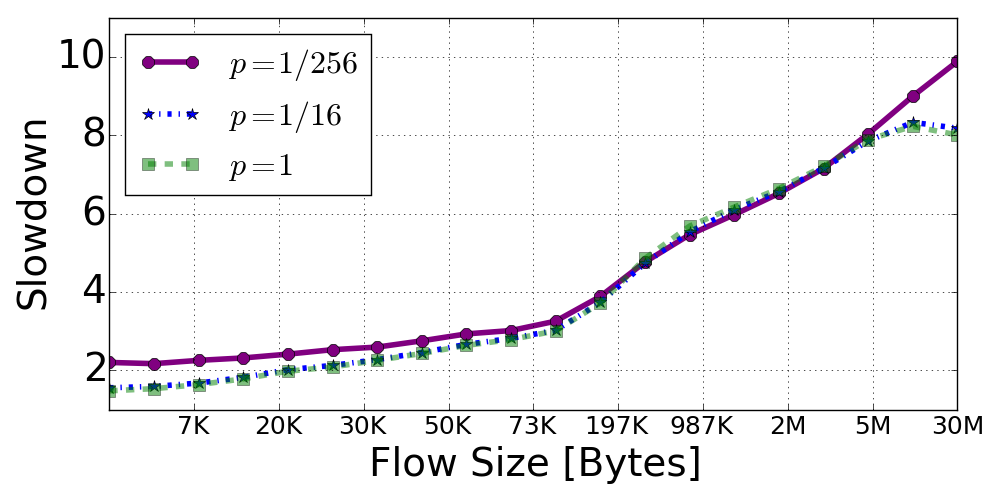 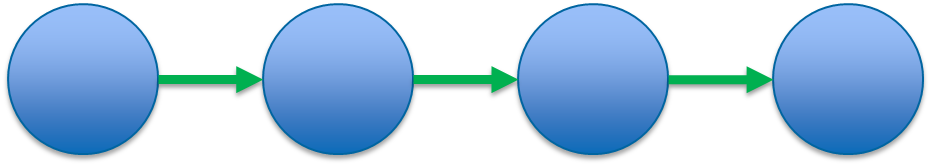 21
[Speaker Notes: "
HPCC computes what would be the rate that could cause congestion in each link along the path, and selects the best rate to avoid overloading the bottleneck.
We move the computation of the link sending-rate to the switches, which then allows us to store only the bottleneck’s statistics on the packet and not collect all the queueing statistics."

Then, when talking about the randomized rounding:
"We quantize the rate information into a small number of bits, probabilistically round the result so that the end-host will get the right sending rate in expectation. This means that a single packet may have slightly inaccurate feedback, but over multiple packets, this error cancels out and we converge to the right rates."
And when talking about the 1/16 sampling:"PINT may also use only some packets to deliver the feedback. The intuition is that we still get multiple feedbacks per RTT, which allows HPCC to work properly".]
Use case 2: Path Discovery	(static per-flow aggregation)
A
B
C
D
C
A
A
D
A
C
B
22
[Speaker Notes: RS allows us to get exact uniform distribution even though switches don’t know the path length
Static case is a generalization]
Coupon Collector Process
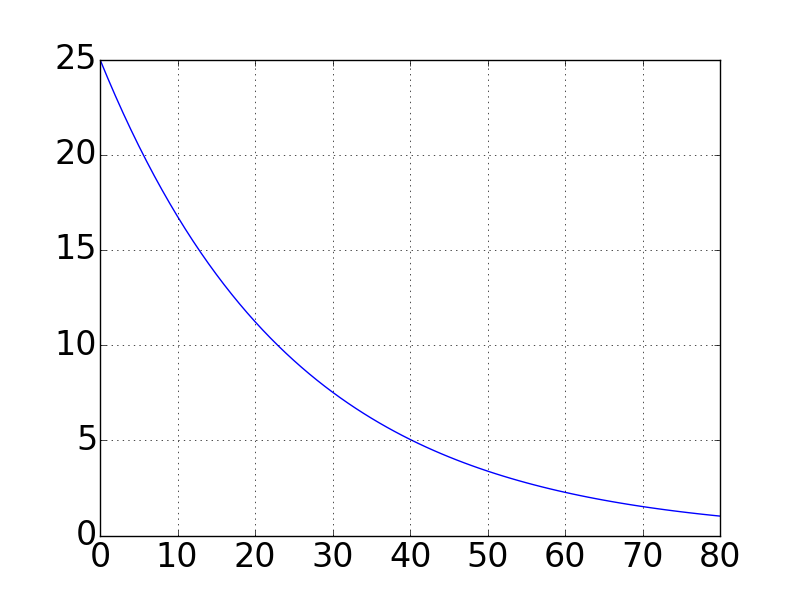 Number of samples
23
[Speaker Notes: In some topologies, we may do better]
The power of Coding
A
B
𝐴⊕𝐵
24
Path Profiling – the XOR algorithm
A
B
C
D
25
Path Profiling – the XOR algorithm
A
B
C
D
26
[Speaker Notes: ID can be 5-tuple / IPID  / TCP seq / etc.]
Improving the Coupon Collector
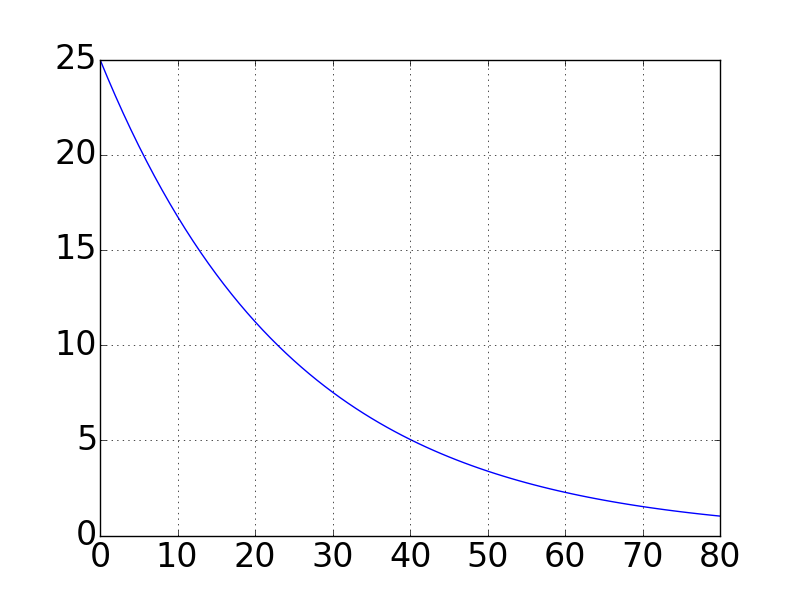 Baseline
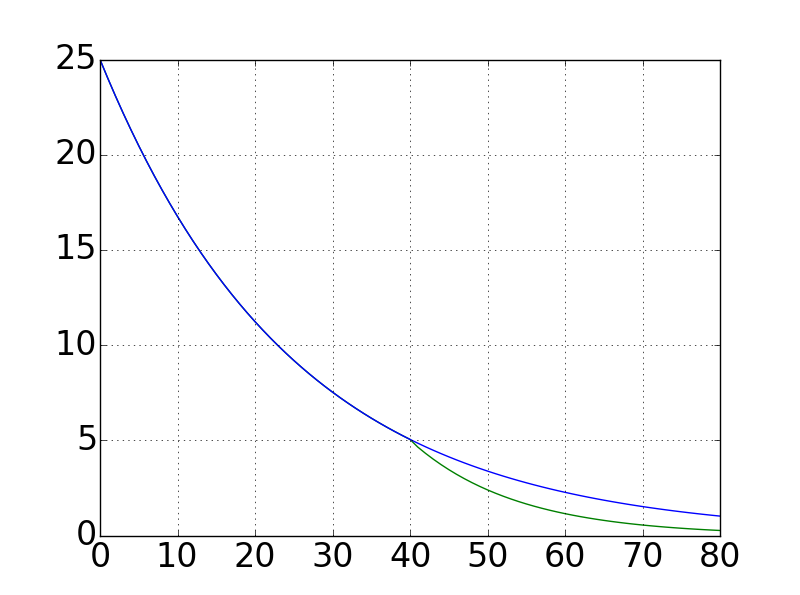 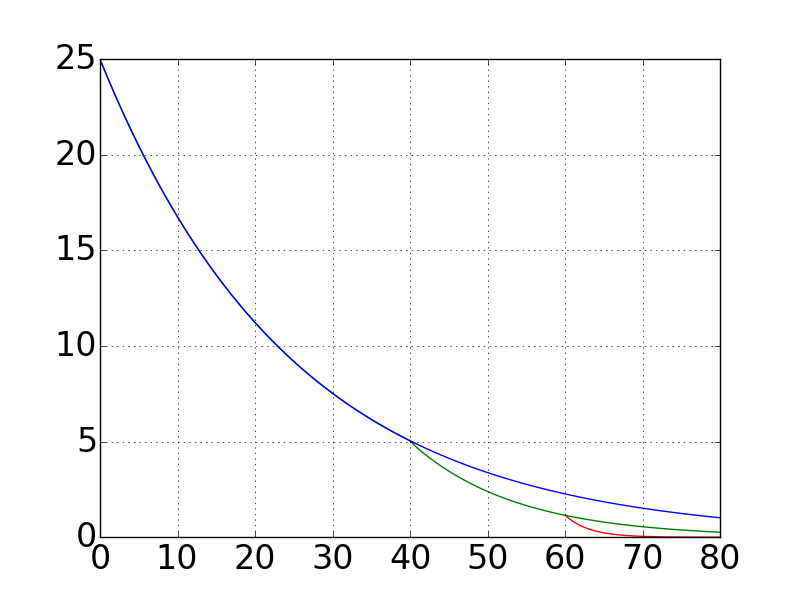 Number of samples
27
Complete Algorithm
XOR2
XOR1
Coupon collector
28
[Speaker Notes: Add a results slide]
Also in the paper
Algorithms for dynamic aggregation.
Performance guarantees.
Support for concurrent queries.
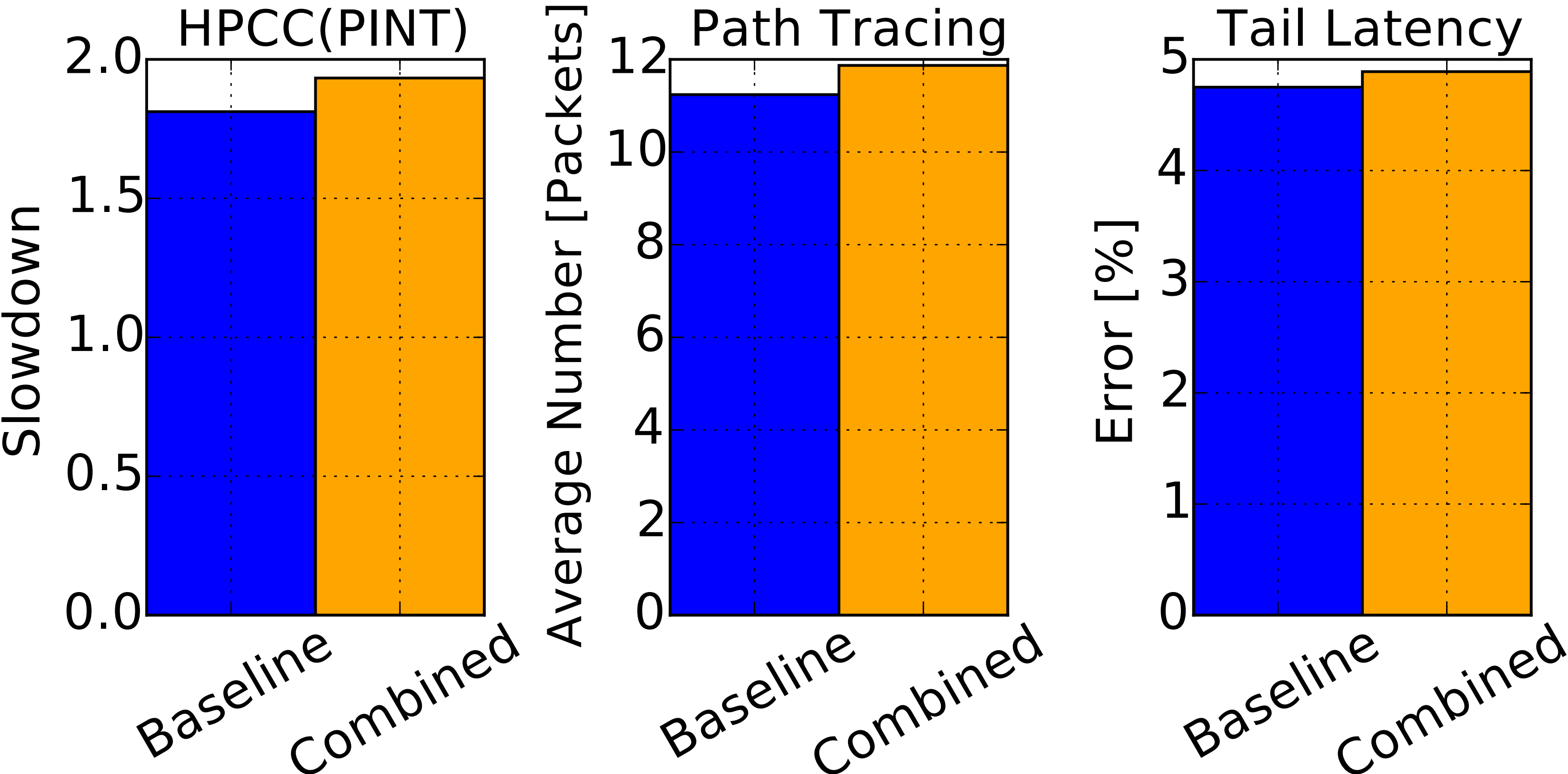 Standalone
Concurrent
Standalone
Concurrent
Standalone
Concurrent
29
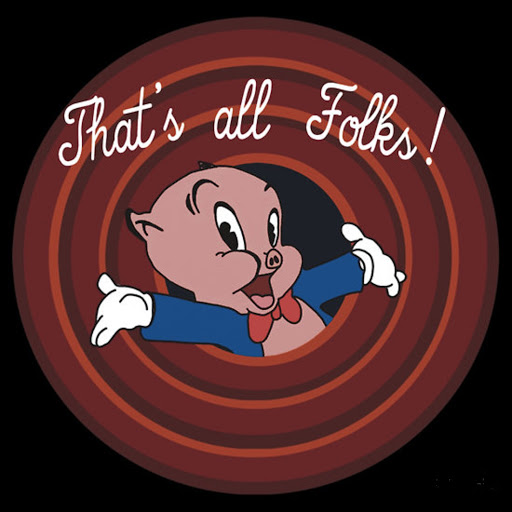 30
Path Tracing
31
Any Questions
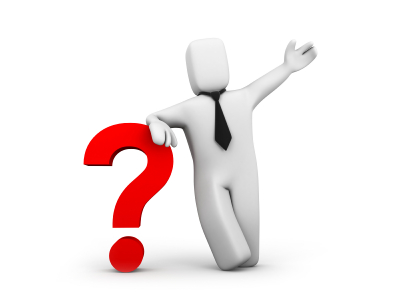 32
Any Questions
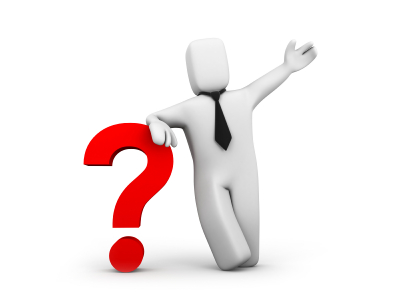 33
Any Questions
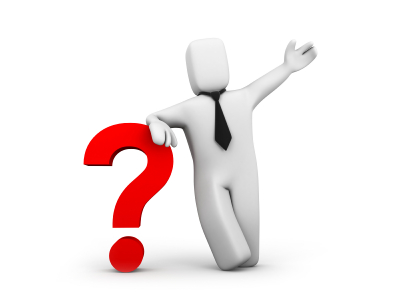 34
What to do?
Leveraging Emerging Hardware Technologies
Approximate Measurements
IEEE INFOCOM 20
IEEE/ACM ToN 19
ACM/IEEE ANCS 18
IEEE INFOCOM 18
IEEE INFOCOM 17
IEEE INFOCOM 16
…
IEEE ICNP 2018
This Talk
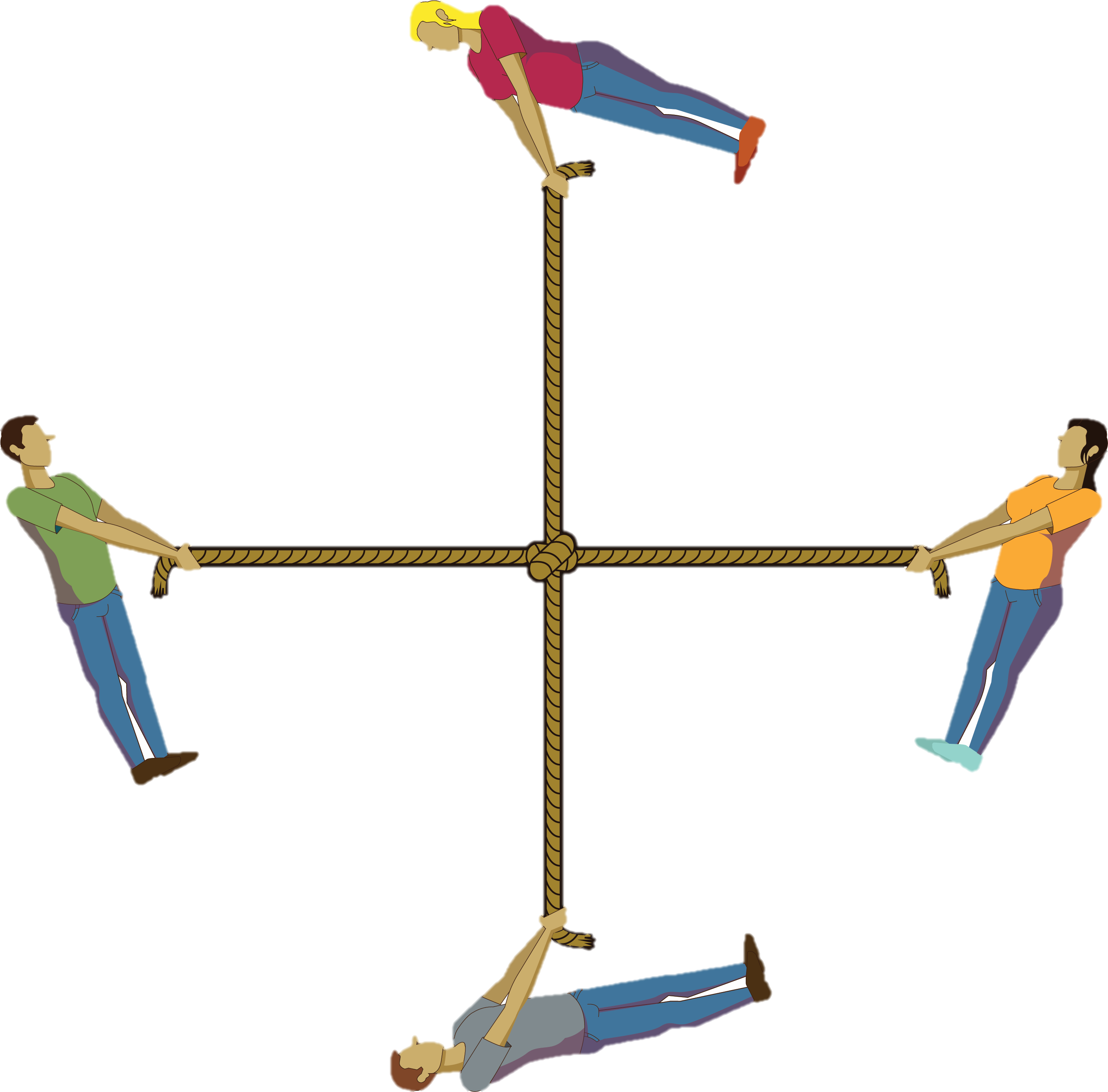 Designing Expressive Algorithms
Redesigning  Algorithms for Speed
SIGMETRICS 2020
VLDB 2019
ACM SIGCOMM 19
IFIP NETWORKING 19
ACM CoNEXT 18
ACM ICDCN 18 best paper
IEEE MASCOTS 18
ACM SIGCOMM 17
IEEE INFOCOM 17
35
Packet
Header
Packet Payload
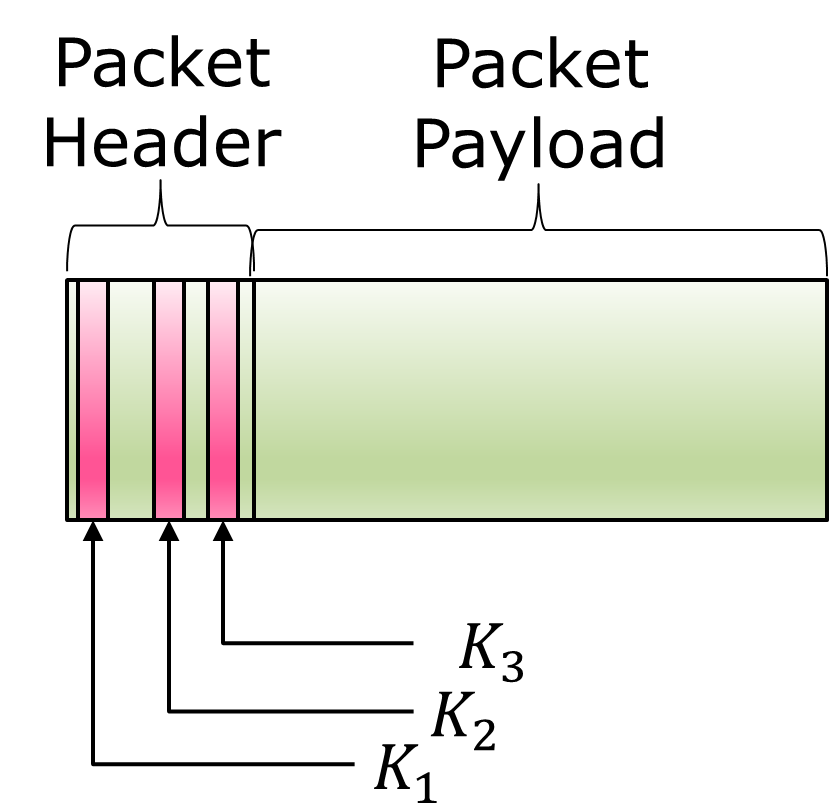 36
PISA Programmable Switch(Protocol Independent Switching Architecture)
Stateful Memory
1
01011010…
Deparser
Parser
Match-Action pipeline
01011010…
37
[Speaker Notes: A brief overview of PISA switch…

Pipe goes one way. Once next stage, can’t go back. If you want to go back, may recirculate, but need to do again.
-> what is recirculation? Bring back… visit every stage a second time. Obviously it’s very expensive to do this for many packets, hurts throughput.

Recirculation: what we focus on today
PISA switch is  real, “practical”, on the market, already widely used today in data centers (for quick iteration / deployment of new network functionality)
Barefoot Tofino.]
Database Queries in Spark
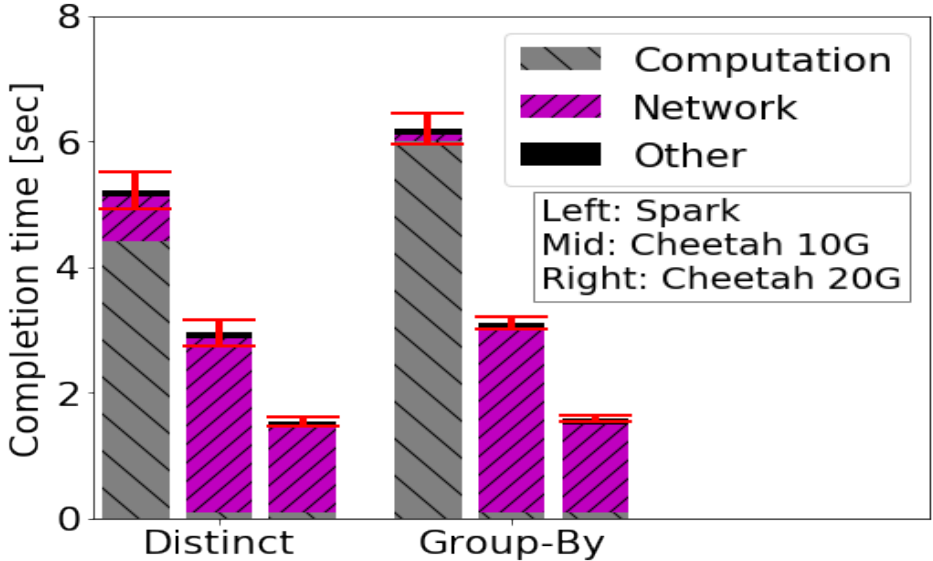 Multiple workers parallelize the data processing
Processing user-defined functions (UDFs) at workers
Query
Plan
Worker
Query, UDF
Query planner
Master Node
Switch
Data
UDF
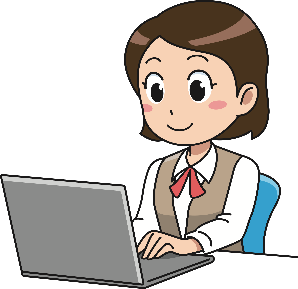 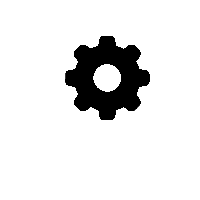 Data
User
Result
38
Database Queries in Spark
Multiple workers parallelize the data processing
Processing user-defined functions (UDFs) at workers
Query
Plan
Worker
Query, UDF
Query planner
Master Node
Switch
Data
UDF
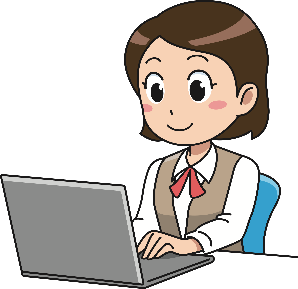 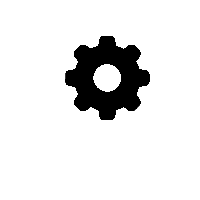 Data
User
Result
39
INT: In-band Network Telemetry
df
Packet
Header
Packet Payload
INT
INT Source
INT Target
Packet Payload
Packet Payload
Packet Payload
Packet
Header
Packet
Header
Packet
Header
INT
INT
INT
INT header
INT metadata value
INT metadata value
INT header
INT header
INT header
40
INT metadata value
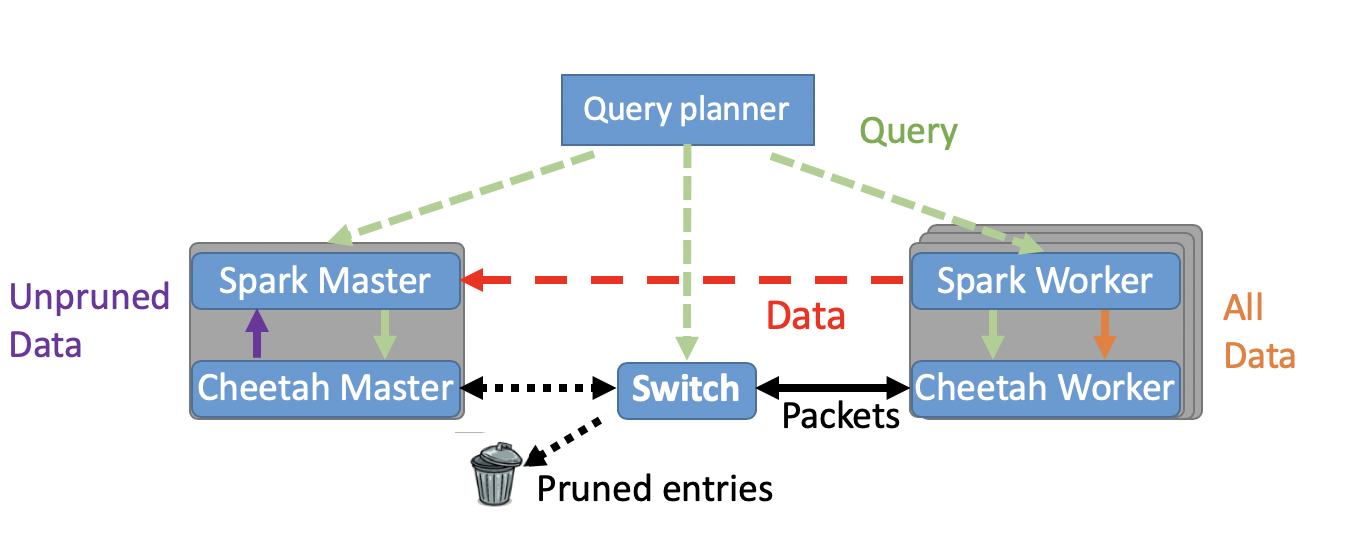 Query Planner
Spark Master
Spark Worker
All Data
Unpruned Data
Cheetah Master
Cheetah Worker
Switch
Packets
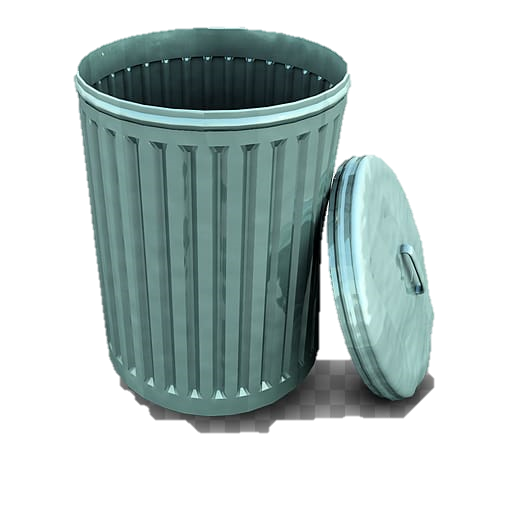 Pruned Entries
41
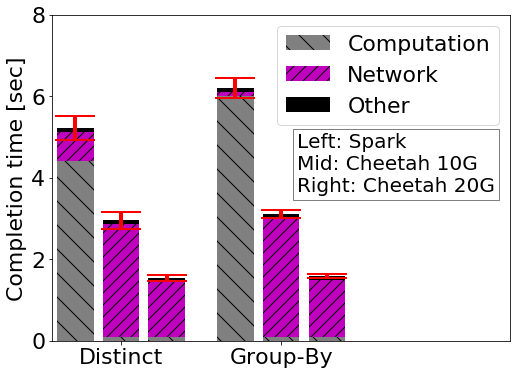 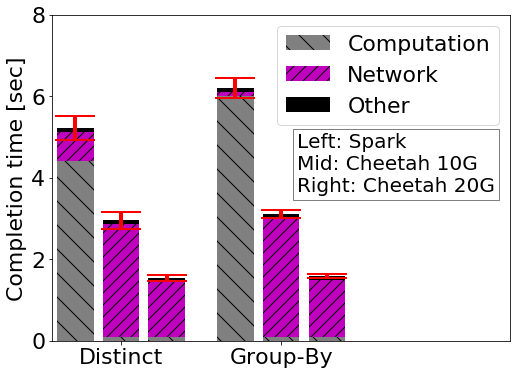 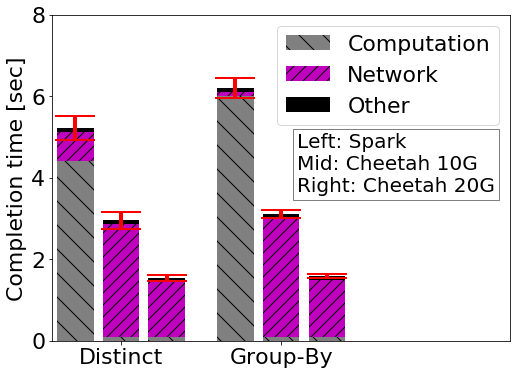 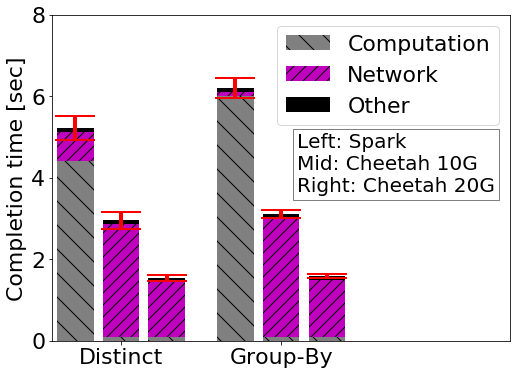 INT: In-band Network Telemetry
df
Packet
Header
INT
Packet Payload
INT metadata value
INT header
43
INT: In-band Network Telemetry
df
INT Source
INT Sink
Packet Payload
Packet Payload
Packet
Header
Packet
Header
INT
INT
INT metadata value
INT metadata value
INT header
INT header
44
[Speaker Notes: BAK]
Also in the paper
Pruning algorithms for Join, Skyline, Groupby, Having, …
A network protocol that ensures reliability
Support for compound queries
Extensions to multiple switches and a DAG of tasks
45
Path Profiling – the XOR algorithm
A
B
C
D
46
PISA Programmable Switch(Protocol Independent Switching Architecture)
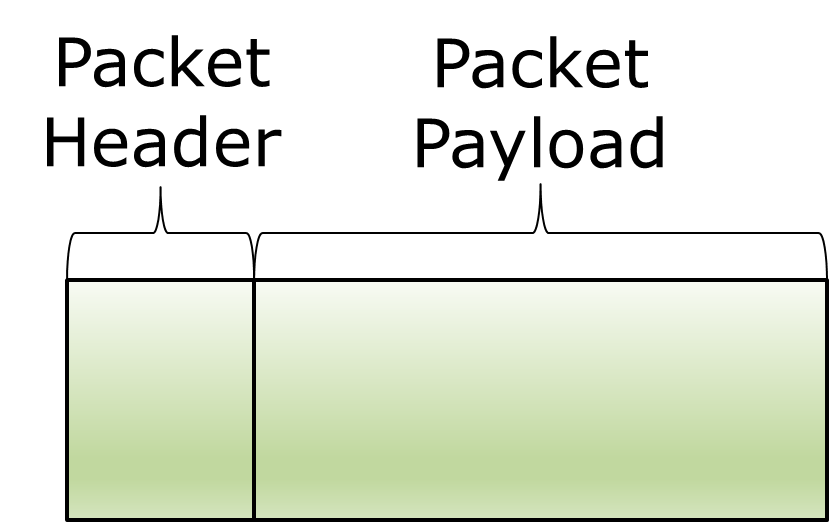 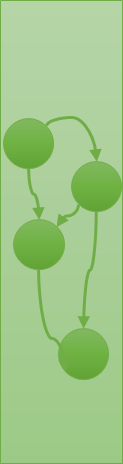 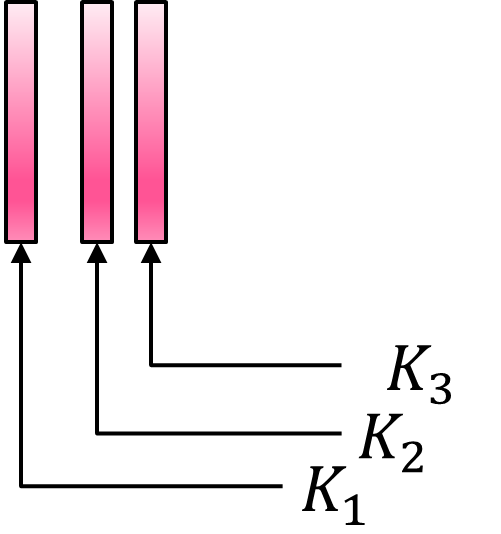 Deparser
Parser
47
[Speaker Notes: A brief overview of PISA switch…

Pipe goes one way. Once next stage, can’t go back. If you want to go back, may recirculate, but need to do again.
-> what is recirculation? Bring back… visit every stage a second time. Obviously it’s very expensive to do this for many packets, hurts throughput.

Recirculation: what we focus on today
PISA switch is  real, “practical”, on the market, already widely used today in data centers (for quick iteration / deployment of new network functionality)
Barefoot Tofino.]
Network Operators Require Better Telemetry
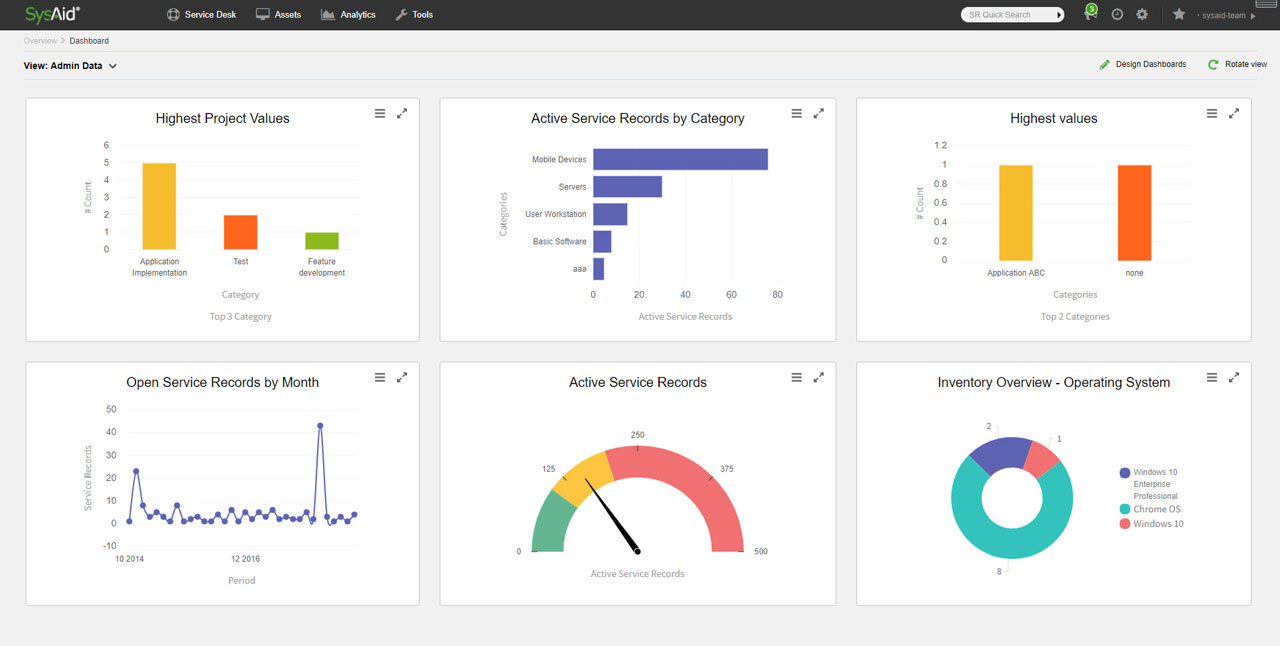 48
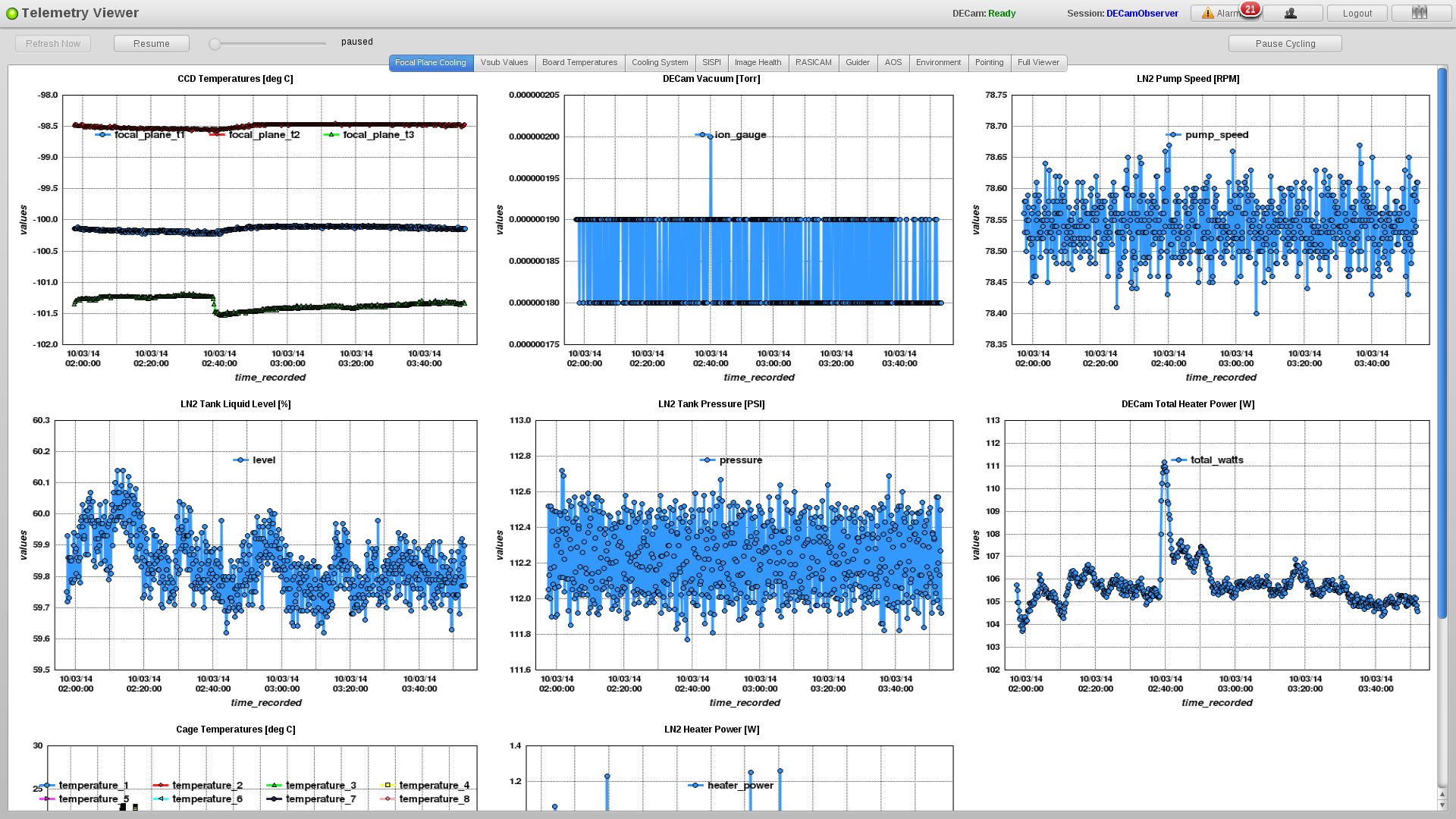 More bandwidth, faster computation
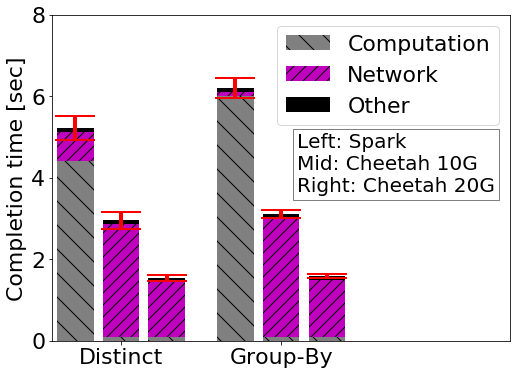 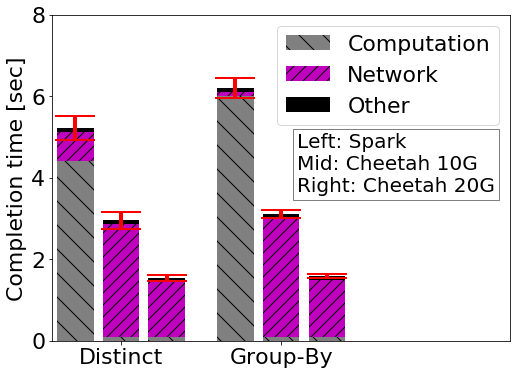 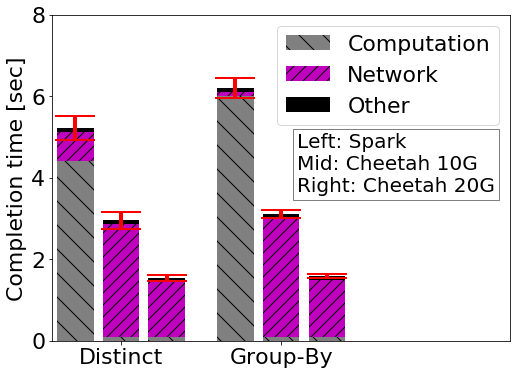 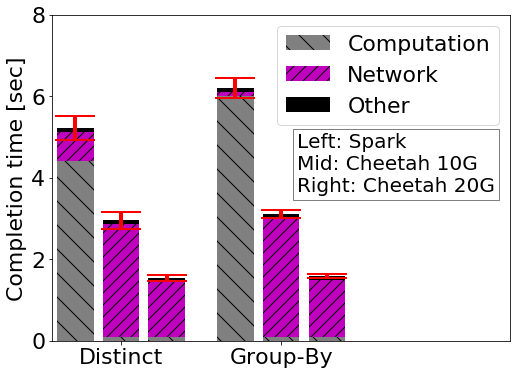 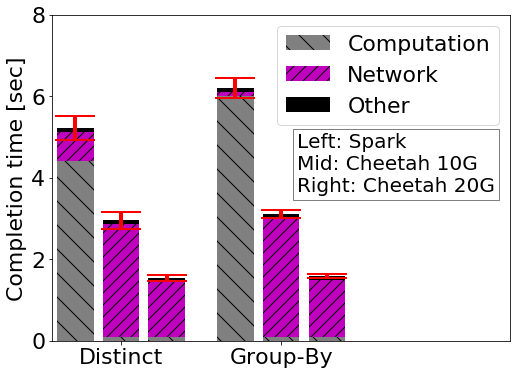 50
Path Profiling – the XOR algorithm
A
B
C
D
51
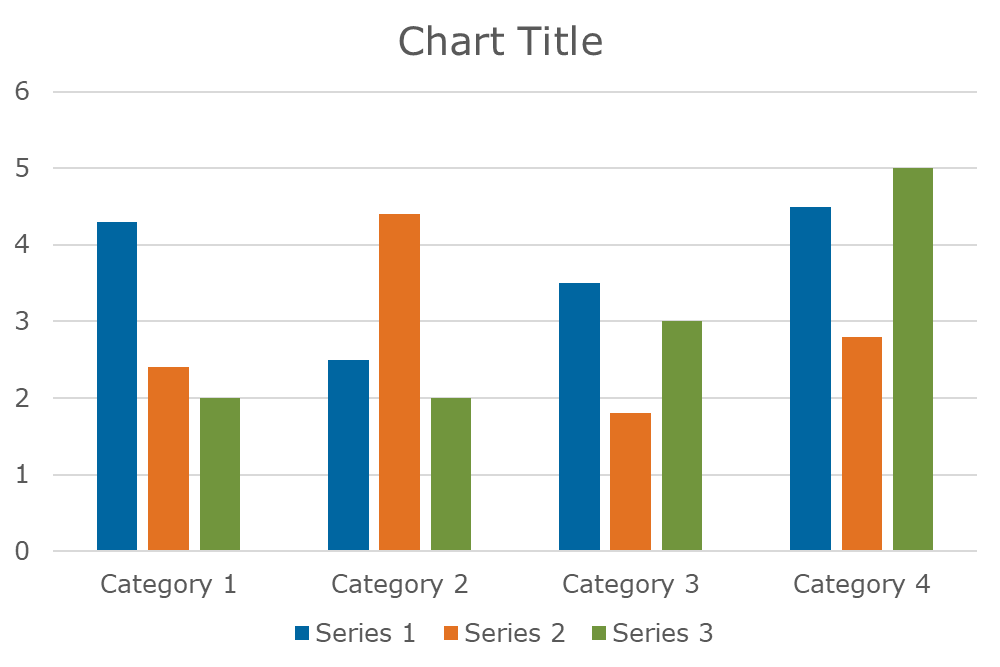 Making more out of data
More complex/diverse queries
Database queries
Graph Mining 
Fine-grained Network Telemetry
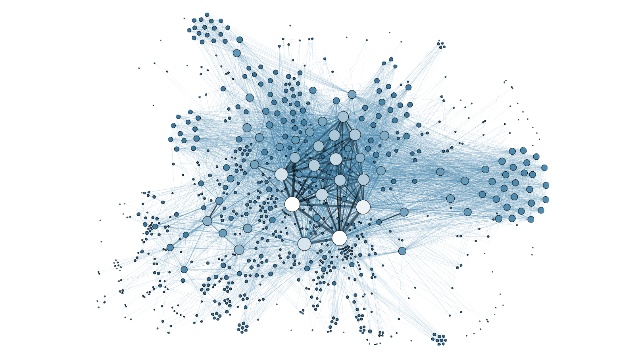 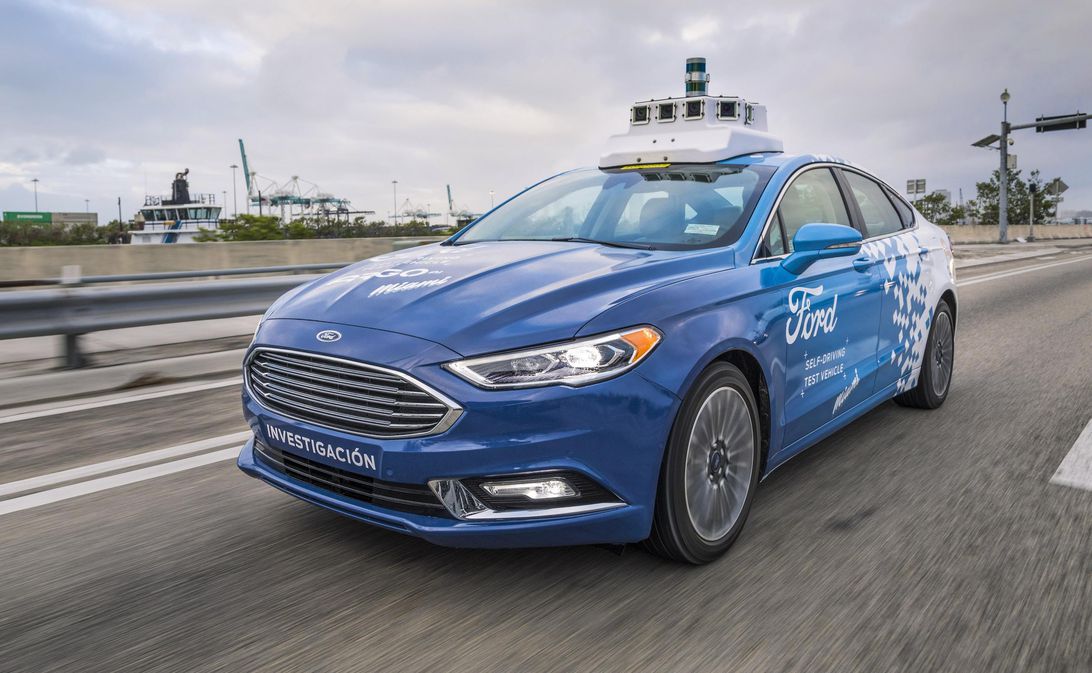 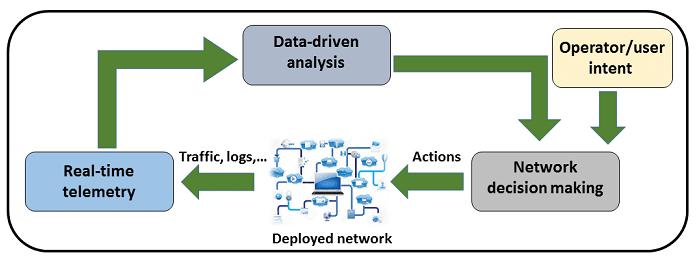 53
Key Challenges
Limited Amount of Fast Memory
Data Growth
Complex Queries
Real-time
Limited processing time
Limited Programmability
54
Network Operators Require Better Telemetry
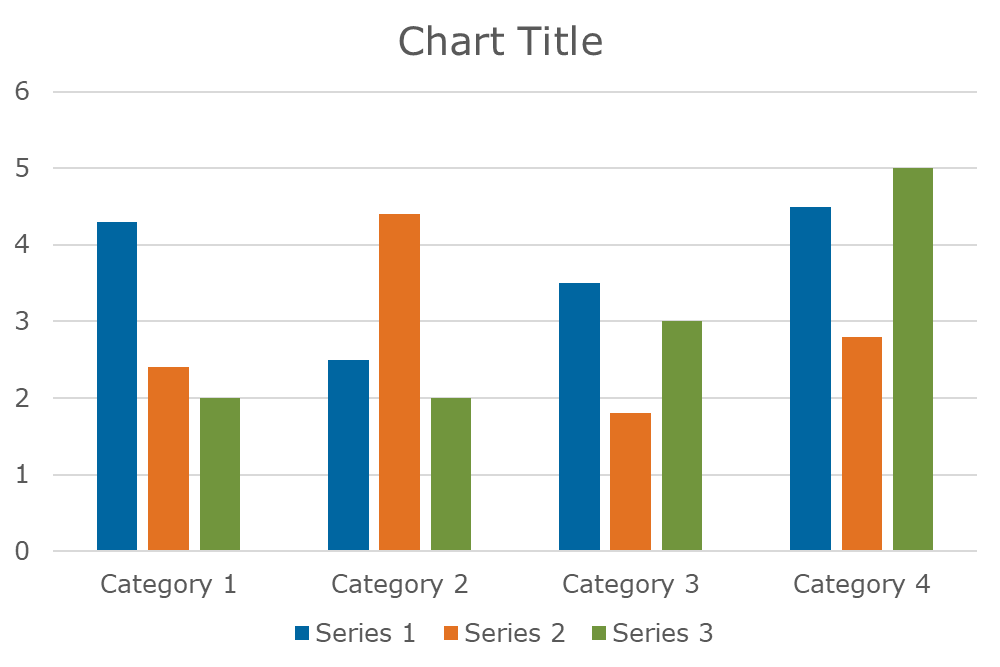 Networks become complex, making it hard to diagnose problems.

Self-driving networks require automatic understanding of the link bottlenecks and issues.

Attacks are becoming easy and affordable, which requires fine-grained traffic analysis to mitigate and secure.
55
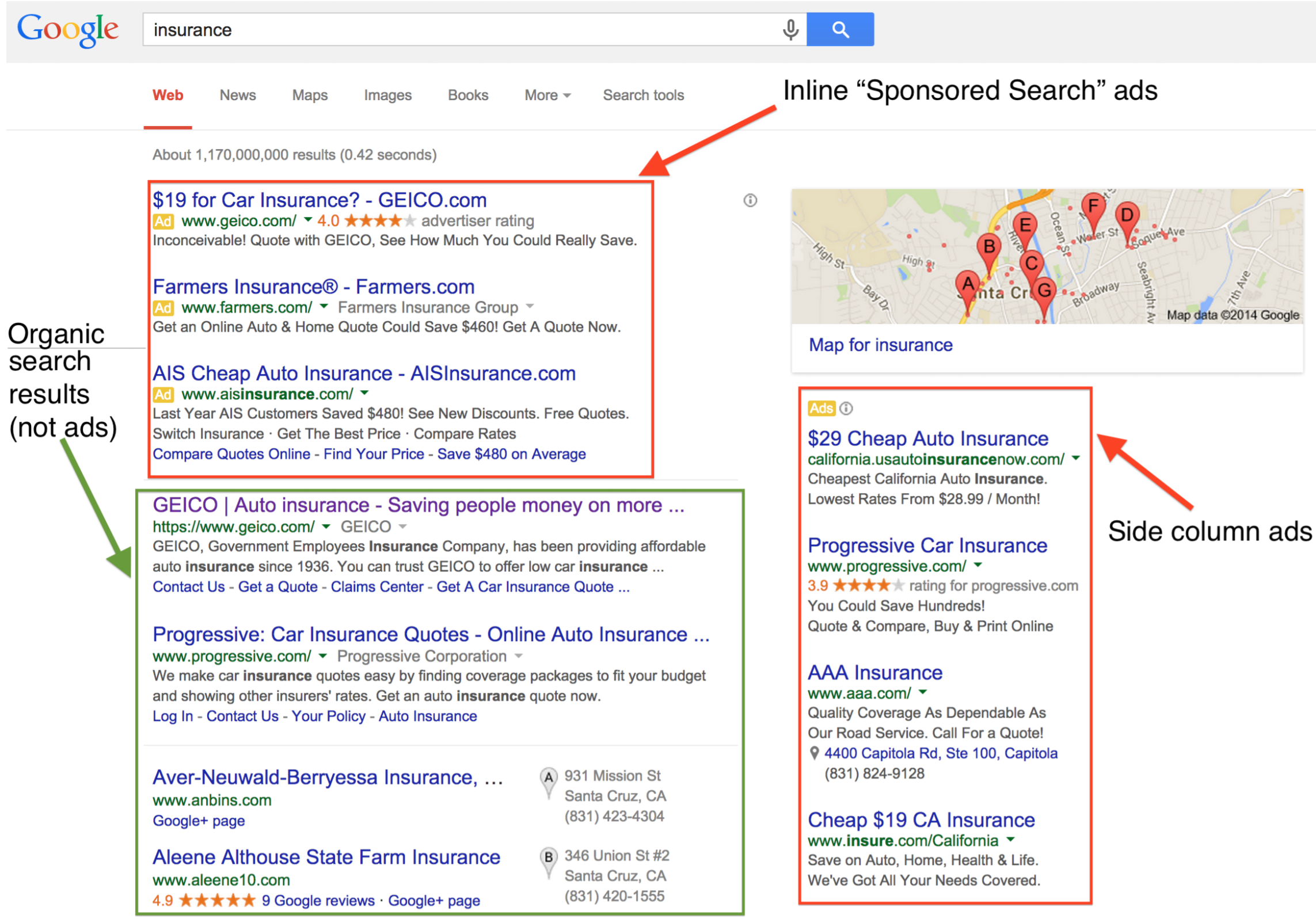 AD 2
AD 3
Network Rates are on the Rise
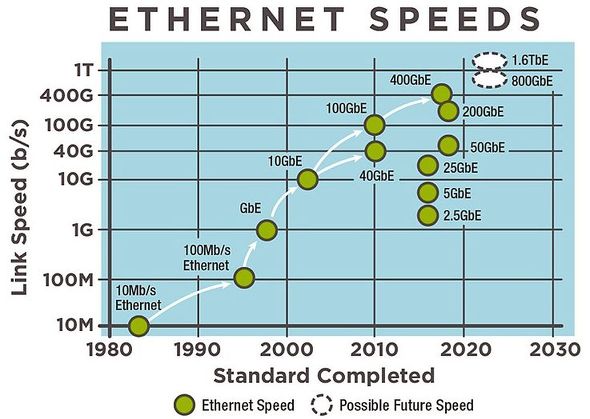 The per-packet processing time is shrinking accordingly
57
[Speaker Notes: Ethernet RFC (1984) sets MTU=1500B and is still the most common
Many packets – probabilistic algorithms]
What to do?
Leveraging Emerging Hardware Technologies
Approximate Measurement
Algorithms
IEEE INFOCOM 20
IEEE/ACM ToN 19
ACM/IEEE ANCS 18
IEEE INFOCOM 18
IEEE INFOCOM 17
IEEE INFOCOM 16
…
IEEE ICNP 2018
SIGMETRICS 2020
VLDB 2019
Designing Expressive Algorithms
Redesigning  Measurement for Speed
ACM SIGCOMM 19
ACM IMC 19
IFIP NETWORKING 19
ACM CoNEXT 18
ACM ICDCN 18 best paper
ACM SIGCOMM 17
IEEE INFOCOM 17
…
58
[Speaker Notes: Emphasize that these are my works
There are four directions that we should develop simultaneously and use depending on the use case.]
What to do?
Leveraging Emerging Hardware Technologies
Approximate Measurement
Algorithms
IEEE INFOCOM 20
IEEE/ACM ToN 19
ACM/IEEE ANCS 18
IEEE INFOCOM 18
IEEE INFOCOM 17
IEEE INFOCOM 16
…
IEEE ICNP 2018
SIGMETRICS 2020
VLDB 2019
Designing Expressive Algorithms
Redesigning  Measurement for Speed
ACM SIGCOMM 19
ACM IMC 19
IFIP NETWORKING 19
ACM CoNEXT 18
ACM ICDCN 18 best paper
ACM SIGCOMM 17
IEEE INFOCOM 17
…
59
[Speaker Notes: Emphasize that these are my works
There are four directions that we should develop simultaneously and use depending on the use case.]
Key Challenges
Limited Amount of Fast Memory
Data Growth
Complex Queries
Real-time
Limited processing time
Limited Programmability
60
The end of the Software Approach
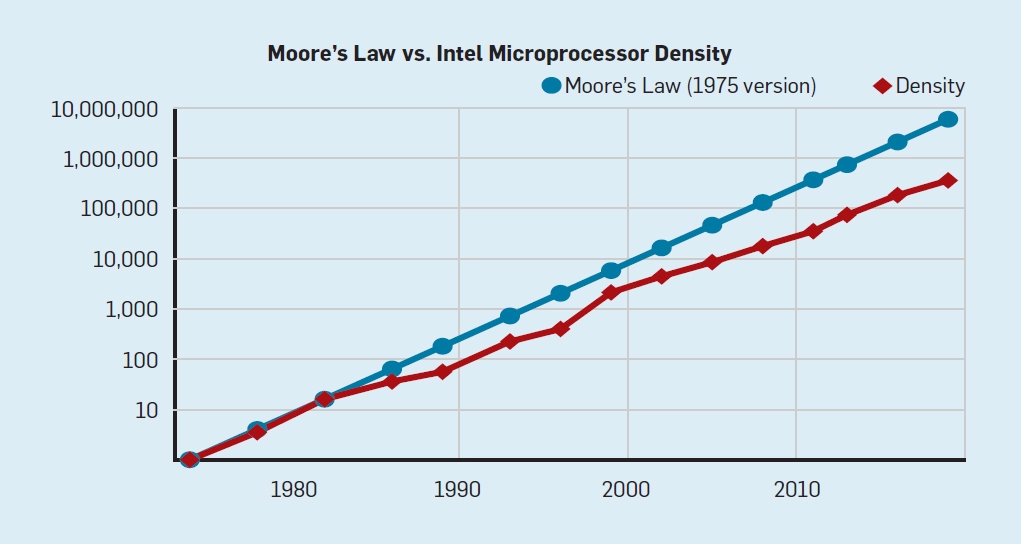 “By early 2020s”…
“with super-aggressive efforts, we'll get to the 3nm limit, where features are just 10 atoms across”
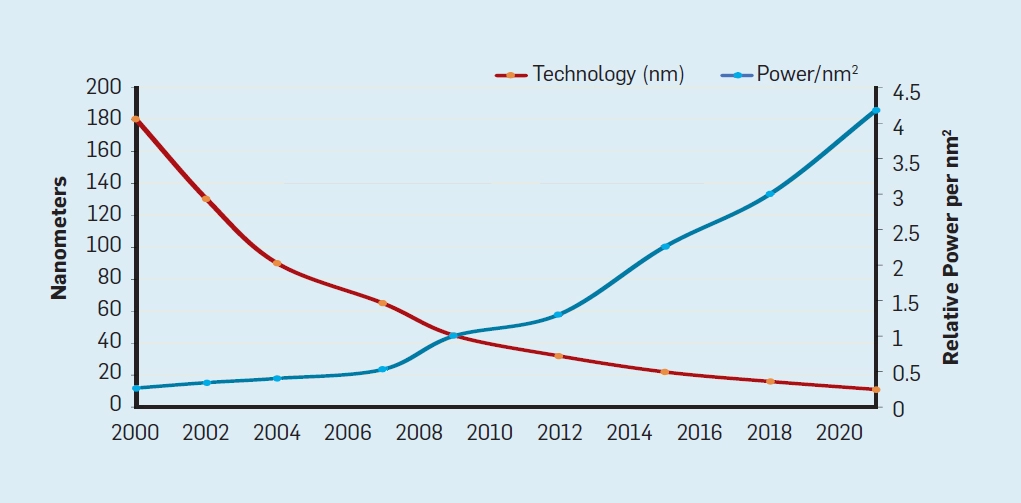 Paolo Gargini, Chairman of the IEEE International Roadmap for Devices and Systems
61
[Speaker Notes: John Hennessy and David Patterson
ISCA 2018 Turing talk]
New Opportunities: Specialized Hardware
Specialized hardware to keep up with the data growth
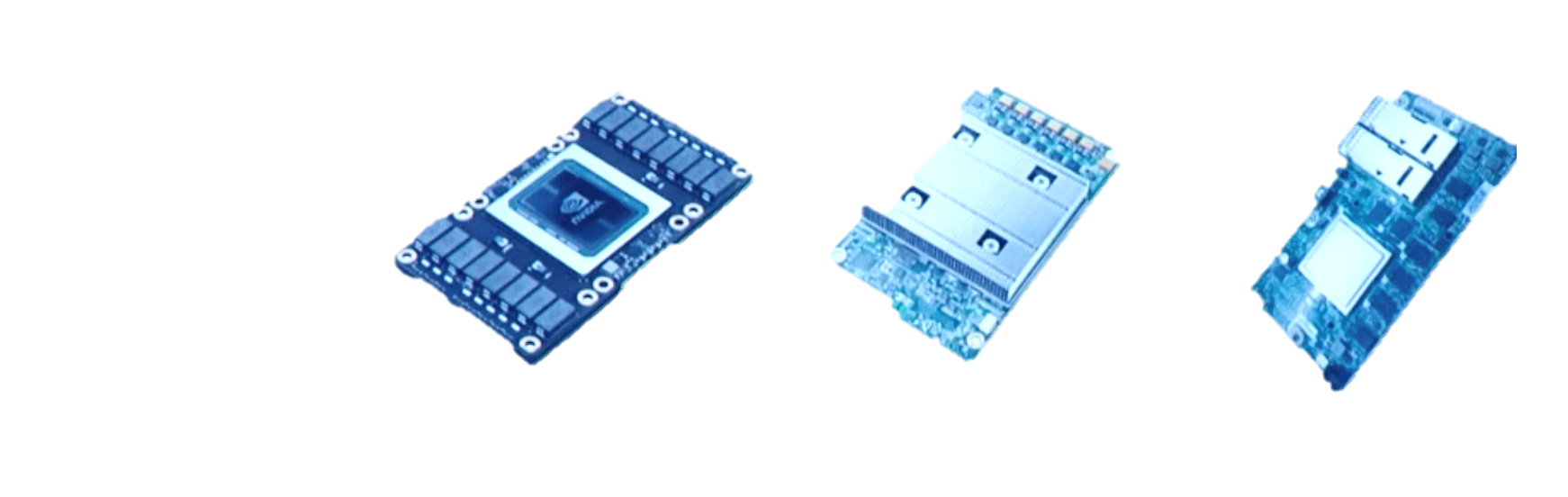 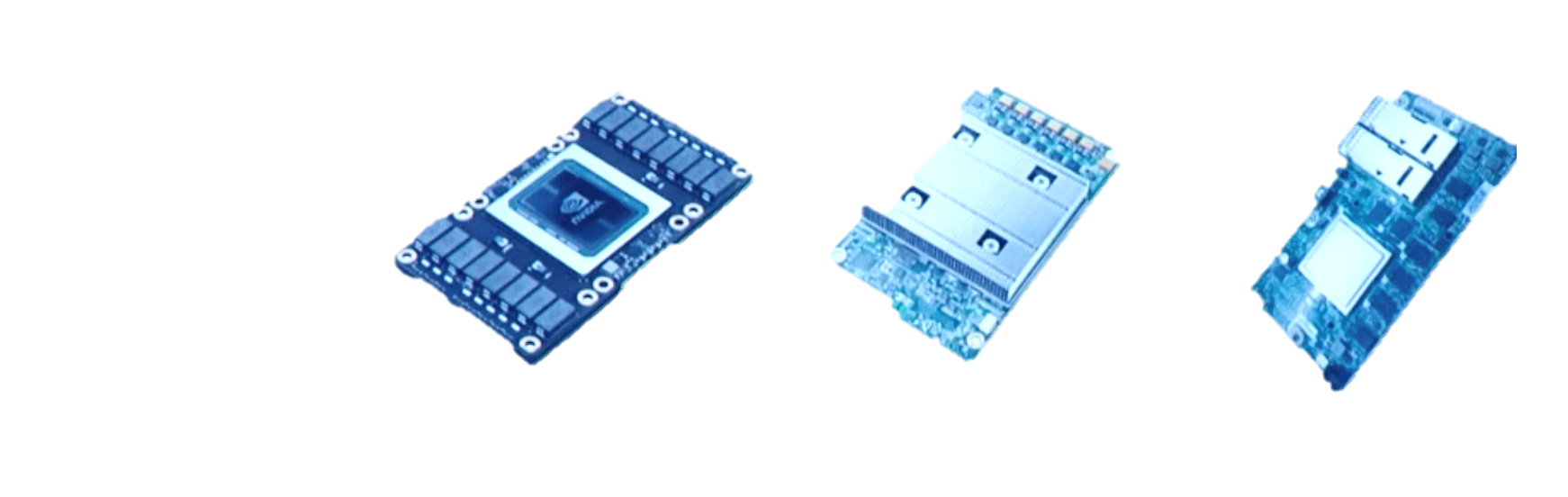 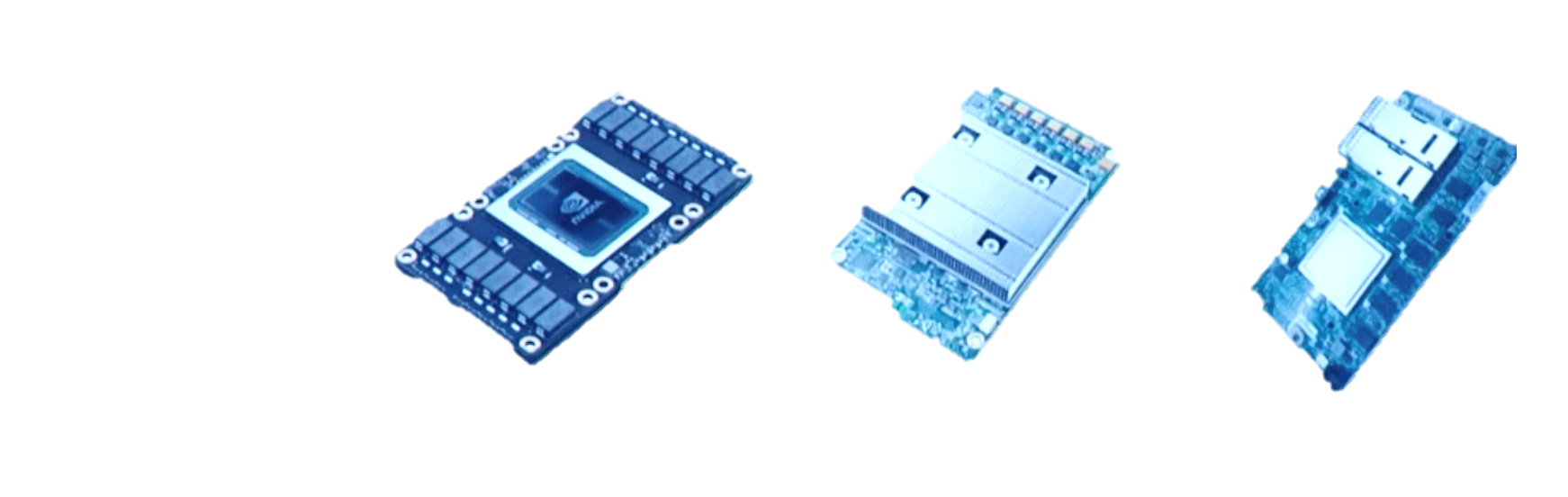 GPU
FPGA
TPU
In this talk, we focus on programmable switches 
A customized ASIC for stream processing
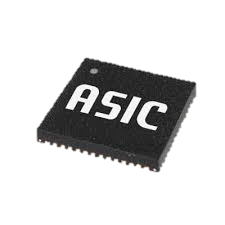 62
[Speaker Notes: Why switches, merge with 5?
Remove Harvard
Highlight ASIC]
Research Approach
PINT
Cheetah
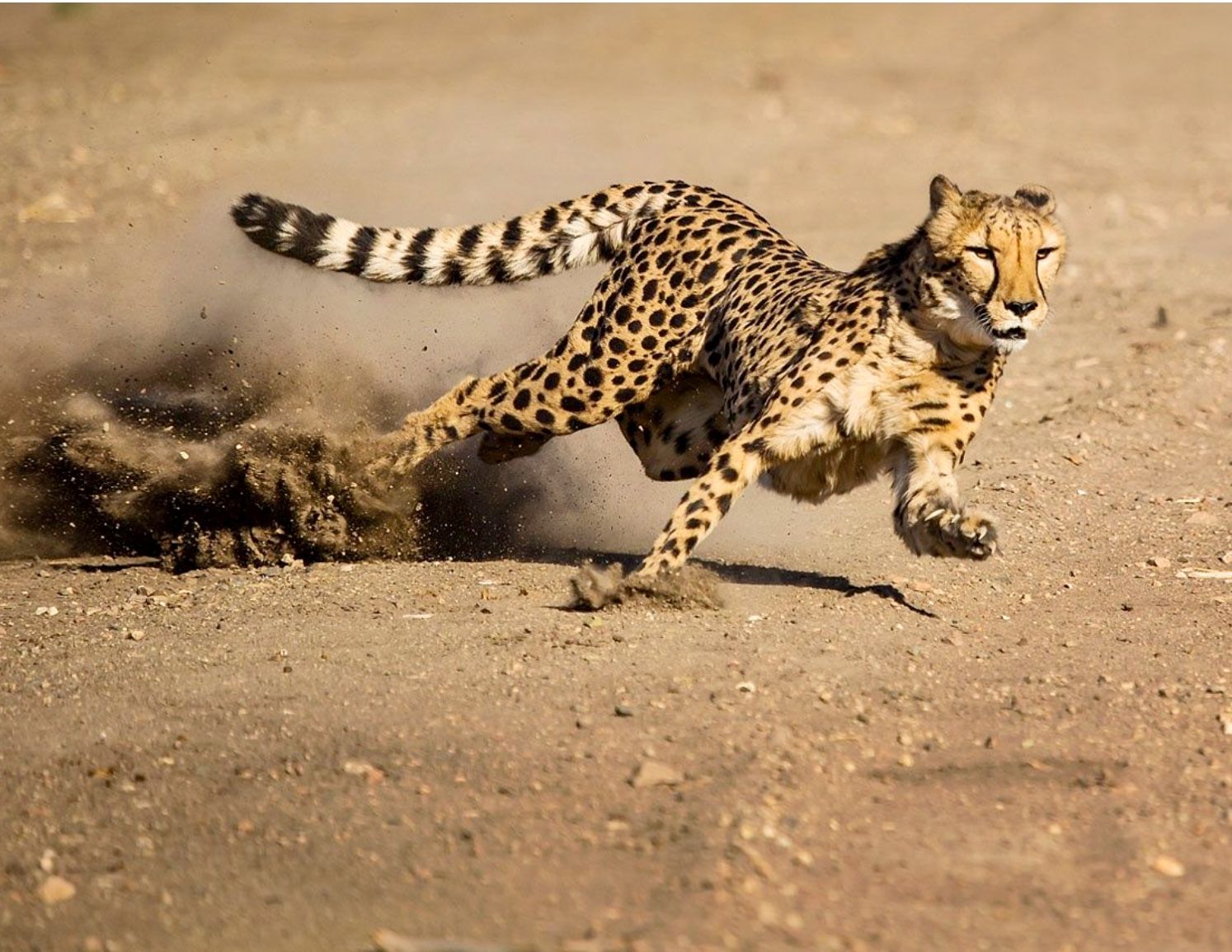 Collecting Telemetry Information
Accelerating Databases
Goal
Pruning packets without affecting the output
Aggregating values observed by packets
Programming Abstraction
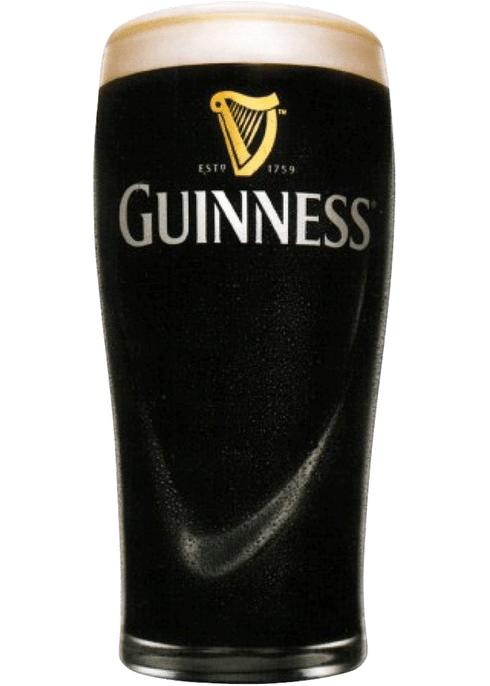 Distributed encoding  schemes
Compressed history summarization on switch
Algorithm Design
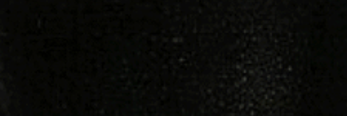 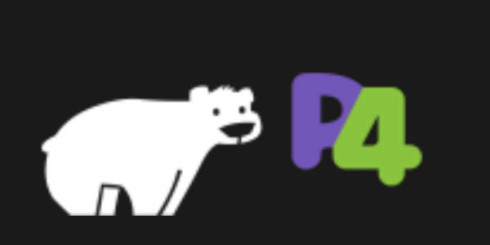 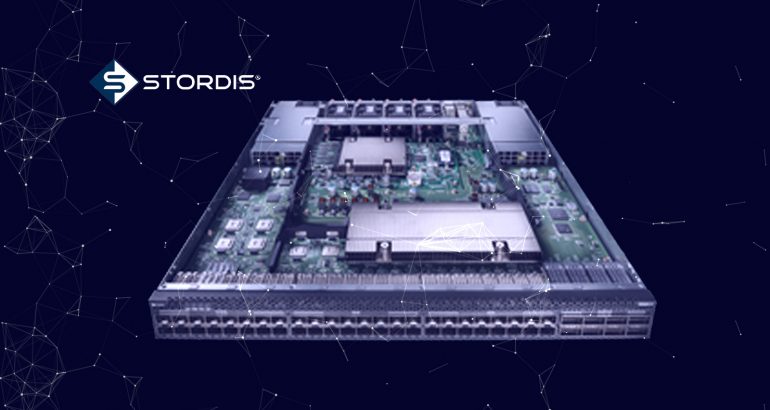 Prototype
[Speaker Notes: Think of challenges?
Change colors
Remove abstractions?]
Challenges of Running Algorithms on PISA
Constrained memory access:
Partitioned between stages
Can only R/W one address per stage
Computation: only basic arithmetic
Limited memory size, limited #stages
…
64
[Speaker Notes: Mention that the word size is ~8B
Highlight in the previous slide
Recirculation can help a lot (simplified operation in each pass), but hurts throughput
Switch may have a small reserved capacity for recirc. No penalty.]
Today’s Agenda
Cheetah: Accelerating Database Queries with Switch Pruning
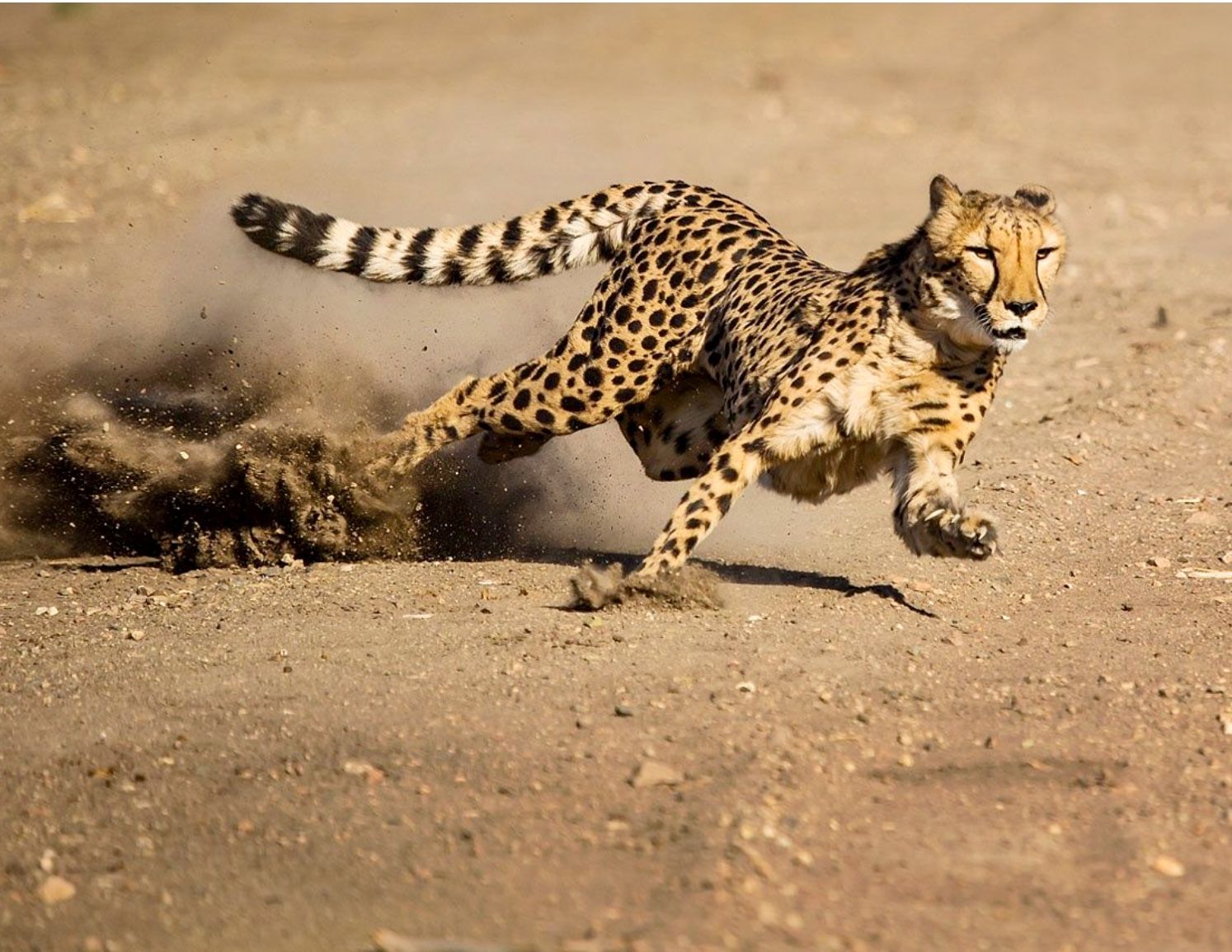 Joint work with 
Minlan Yu, Muhammad Tirmazi, and Jiaqi Gao (Harvard)
PINT: Probabilistic In-band Network Telemetry
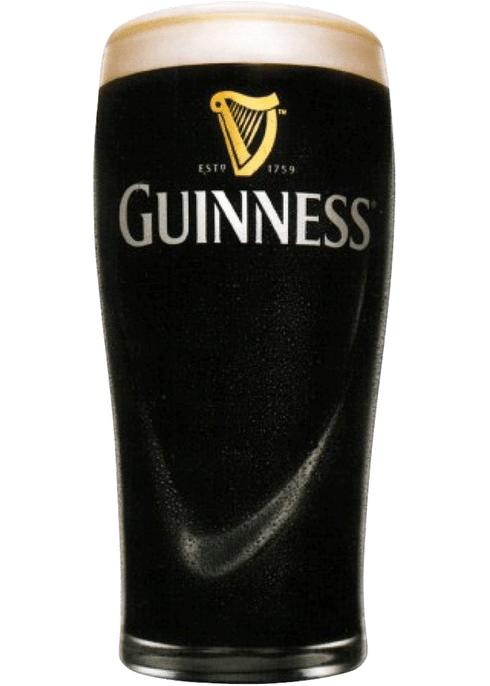 Joint work with 
Minlan Yu, Michael Mitzenmacher, Shivaram Ramanathan, Yuliang Li (Harvard) and Gianni Antichi (QMUL)
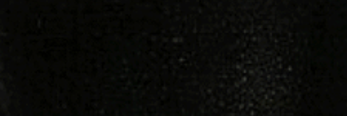 65
Example #1: Distinct Query
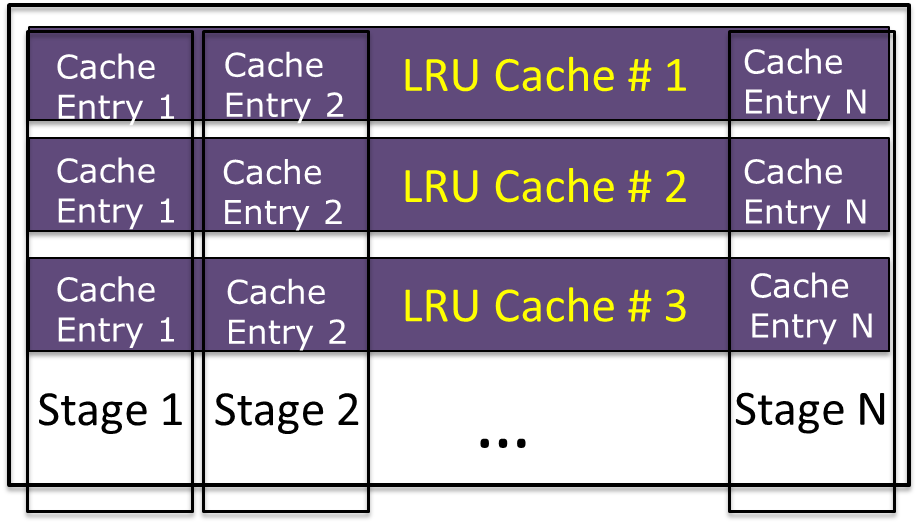 Selects all the distinct values
E.g., SELECT DISTINCT seller FROM Products
Strawman solution: Bloom Filters
Problem: have false positives which may drop distinct entries
But a cache works!
Our solution: Multi-row LRU cache
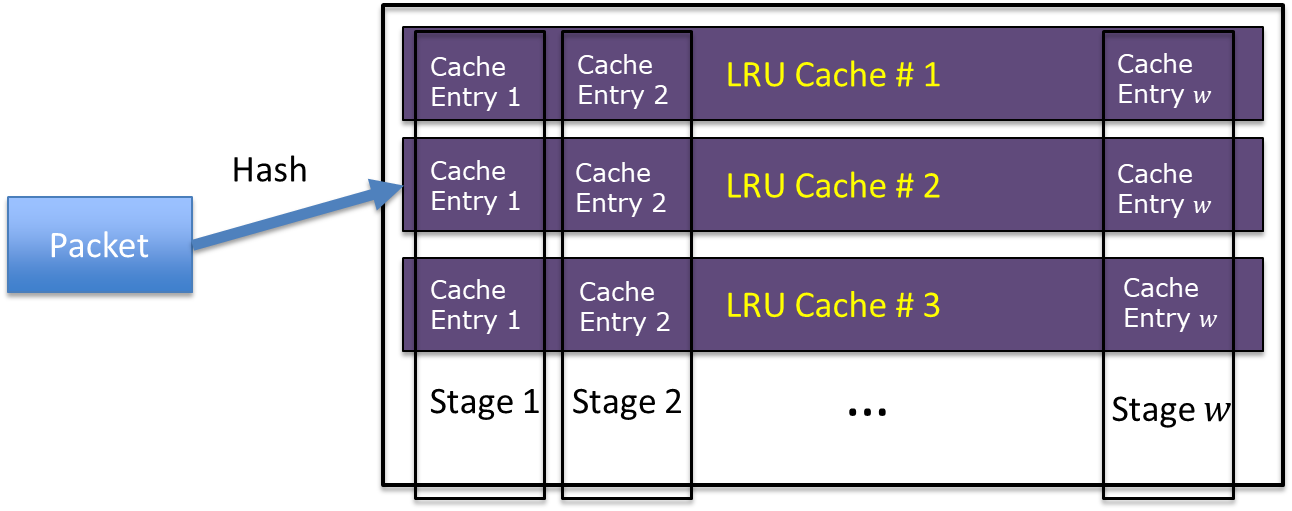 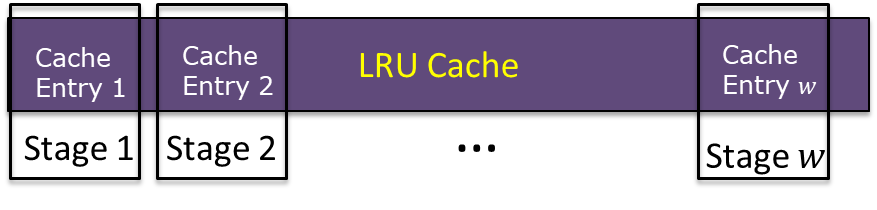 66
[Speaker Notes: Multi-row to reduce the number of per-packet comparison
Implement LRU with a rolling replacement across stages]
Example #2: Top N
Compute the largest N entries in the queried column
E.g., SELECT TOP 100 * FROM Products ORDER BY price
Strawman solution: Store the N largest so far
Problem: N is often too large compared with the number of stages.
Our solution: Randomly partition the space
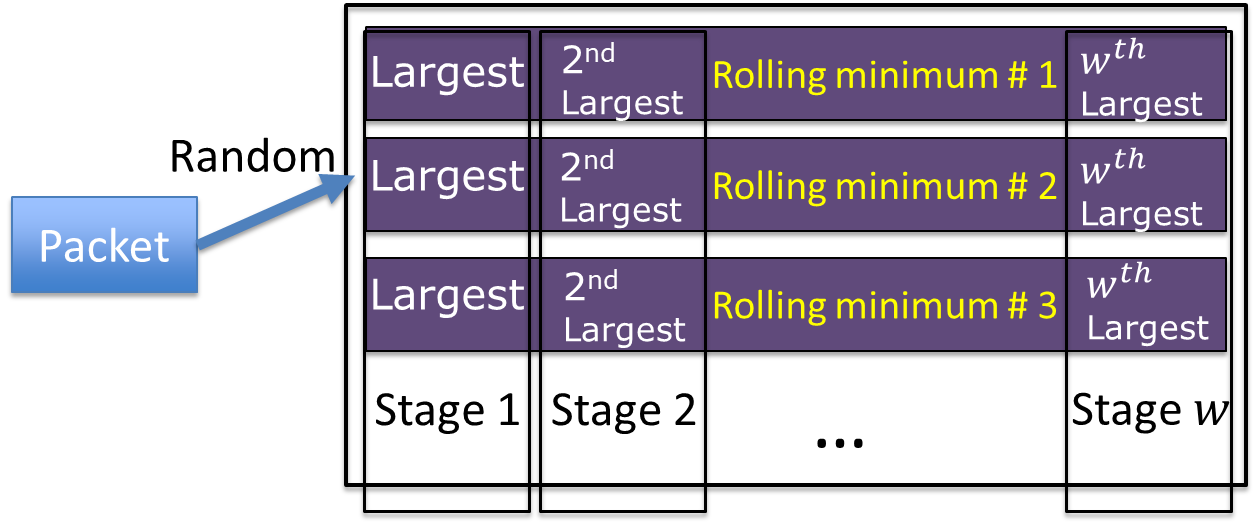 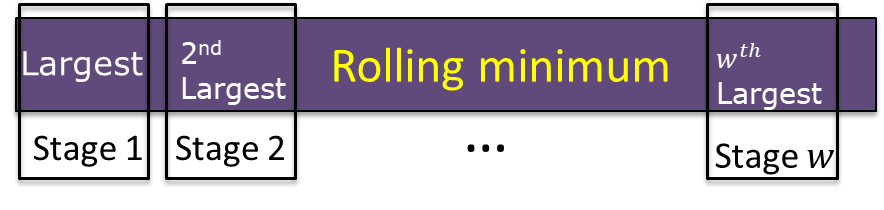 67
The power of Coding
A
B
C
𝐴⊕𝐵⊕𝐶
𝐴⊕𝐵⊕𝐶
68
Payload
Payload
INT
This is food for researchers!
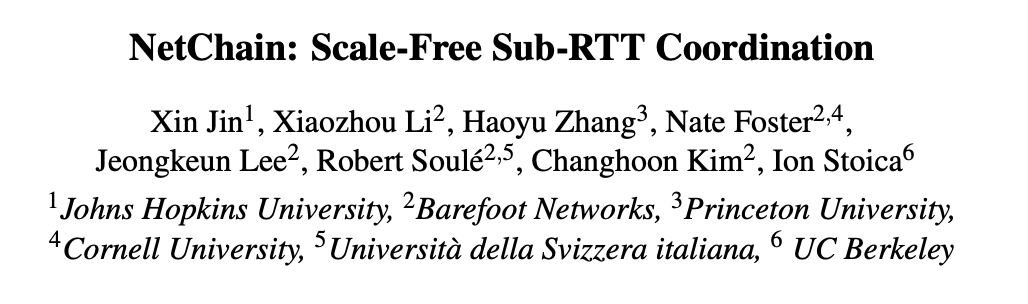 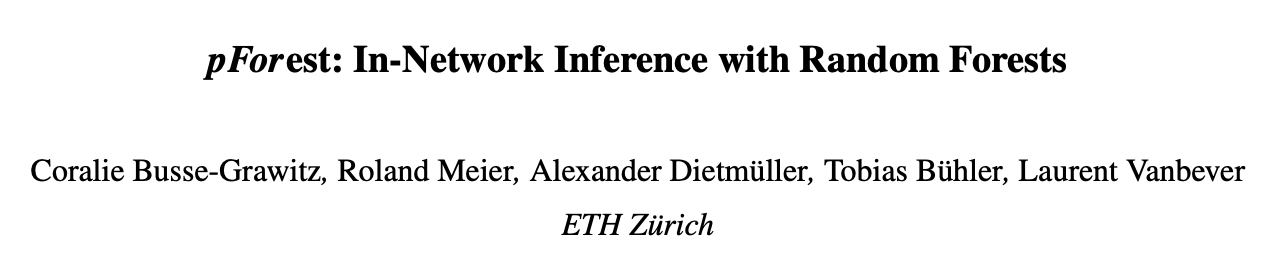 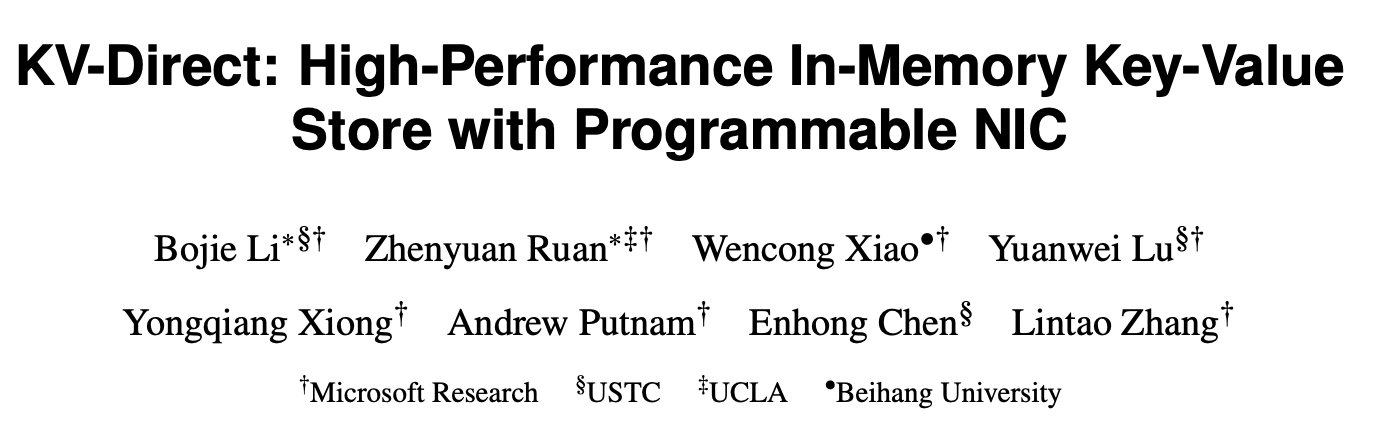 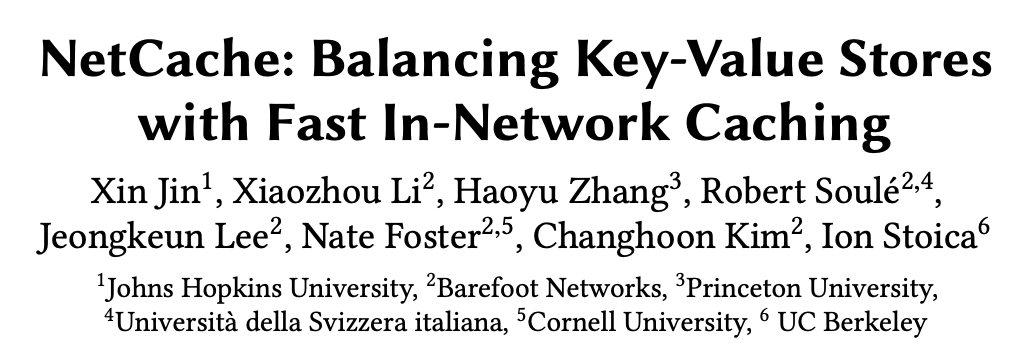 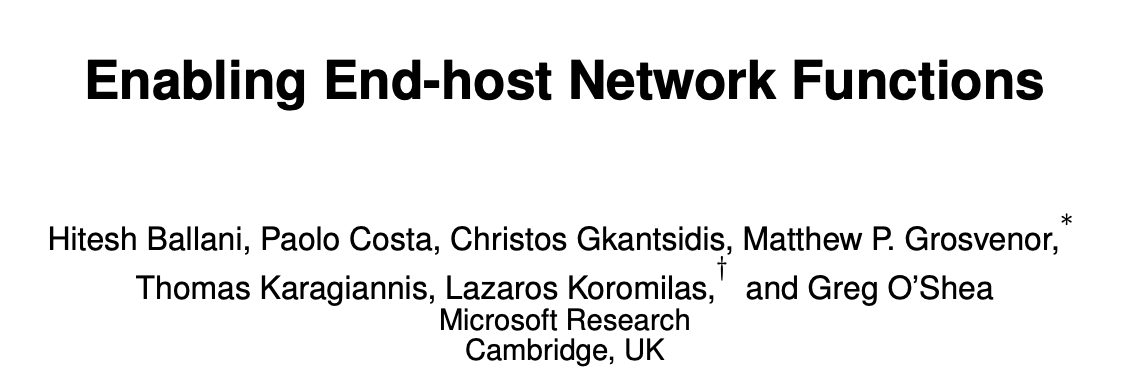 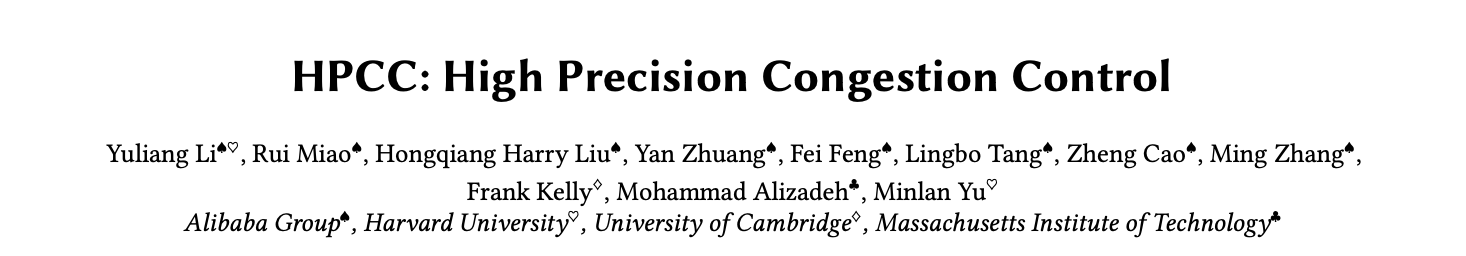 70
[Speaker Notes: And this really allows us, as researchers, to do some really cool works and help many applications.]
Programmable Data Planes: not an academic dream
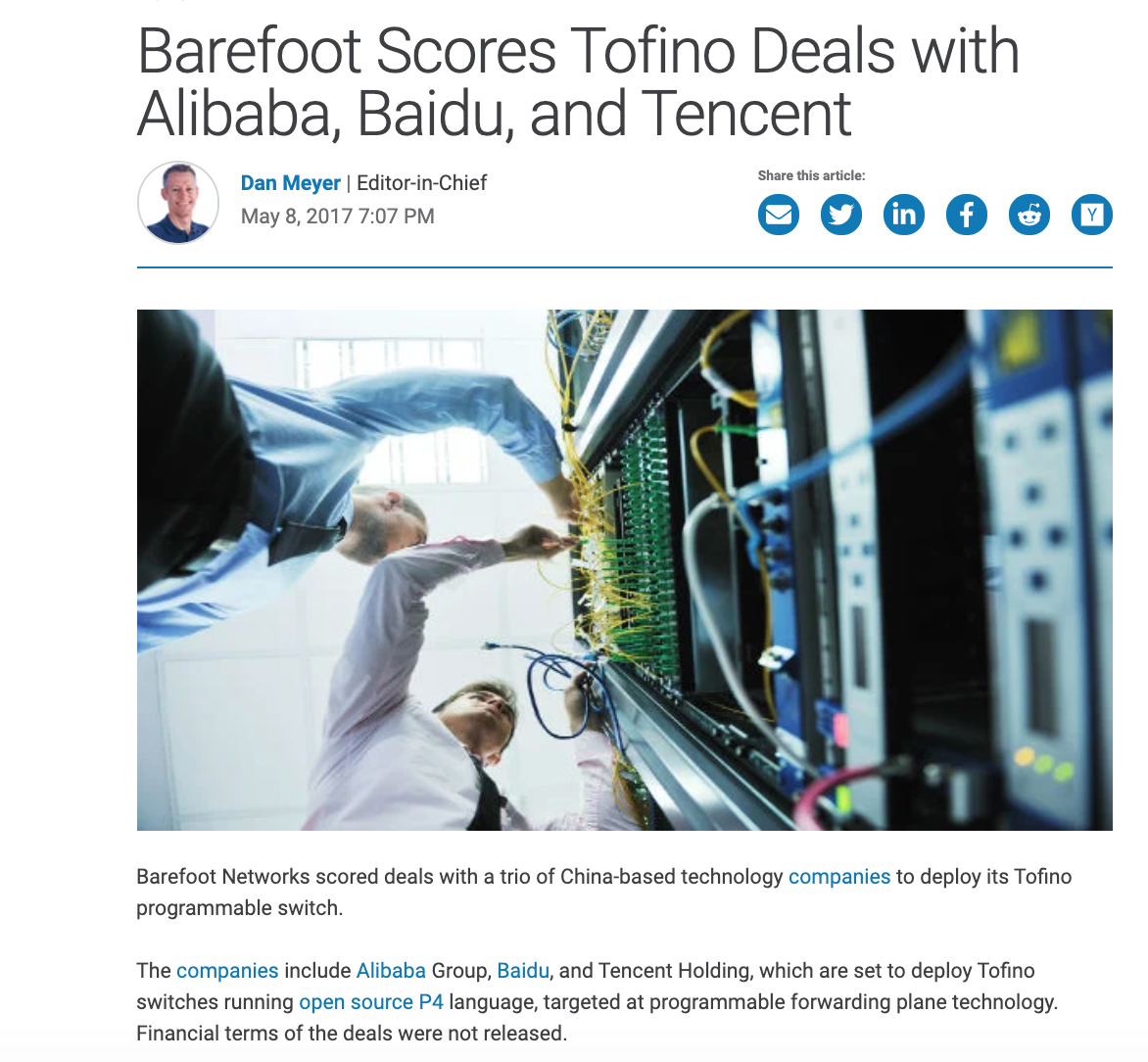 71
[Speaker Notes: And major companies are buying programmable switches to replace traditional ones]
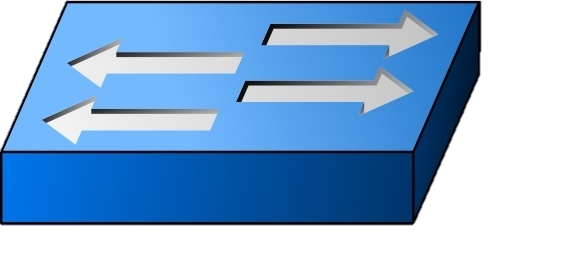 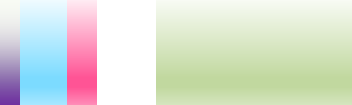 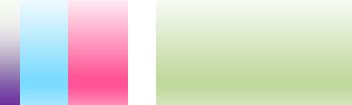 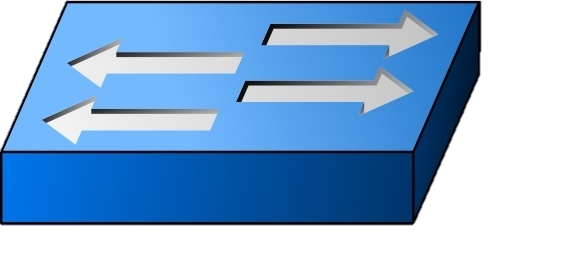 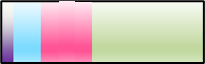 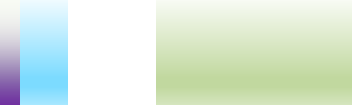 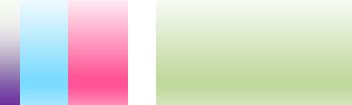 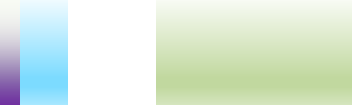 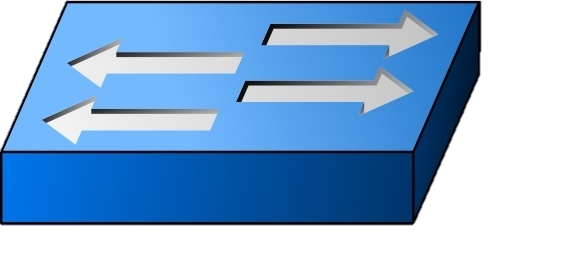 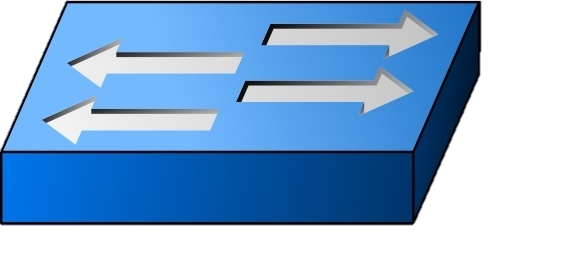 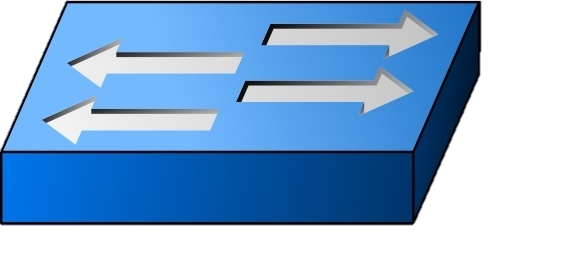 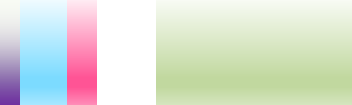 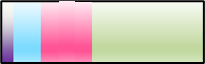 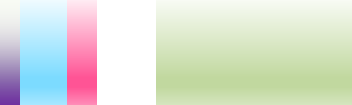 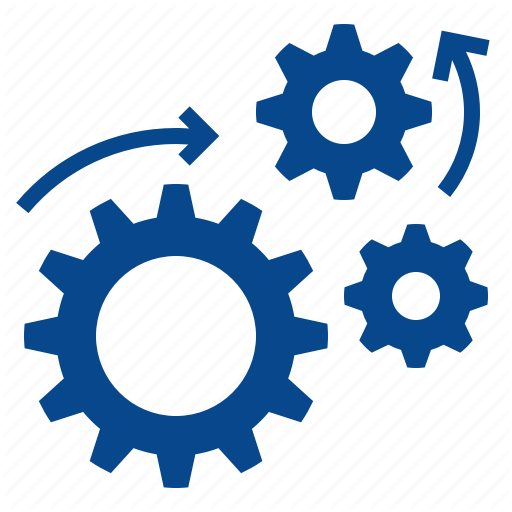 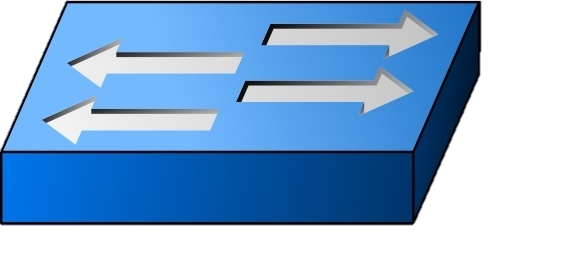 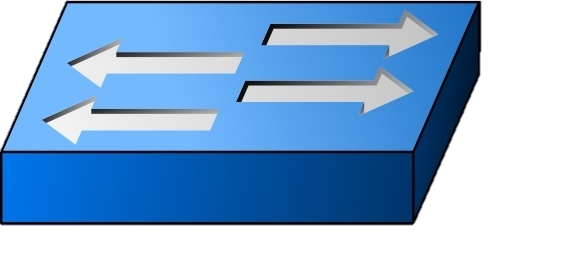 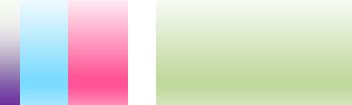 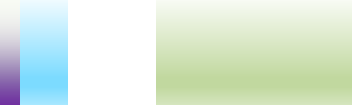 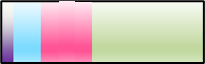 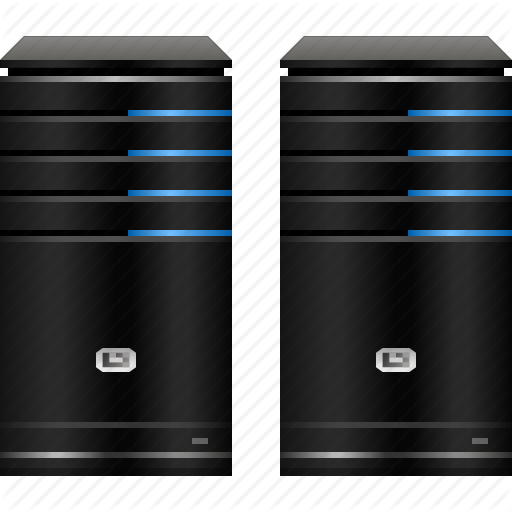 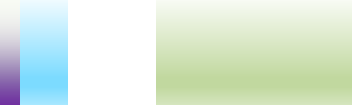 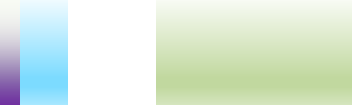 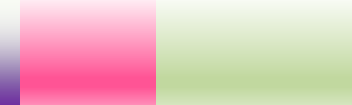 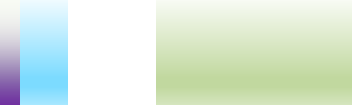 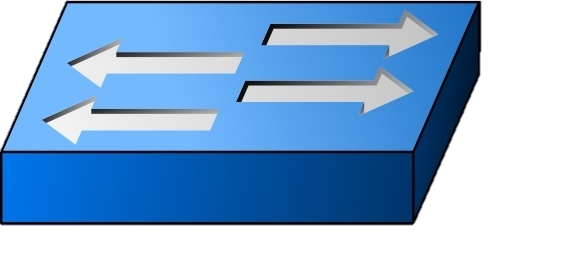 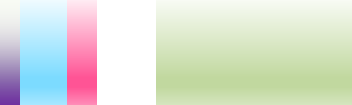 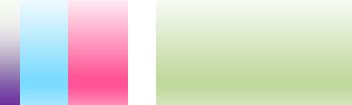 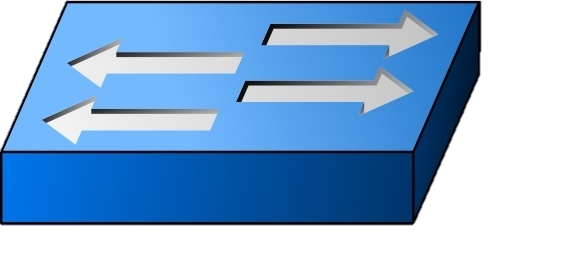 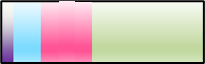 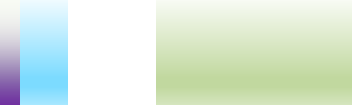 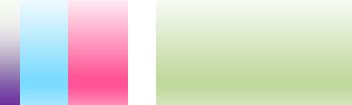 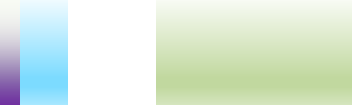 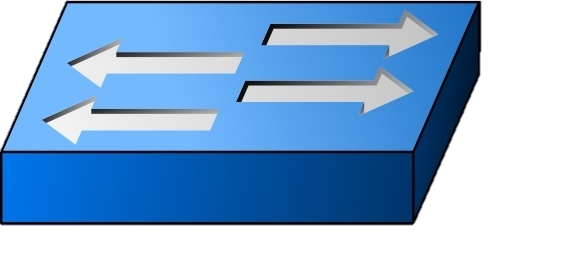 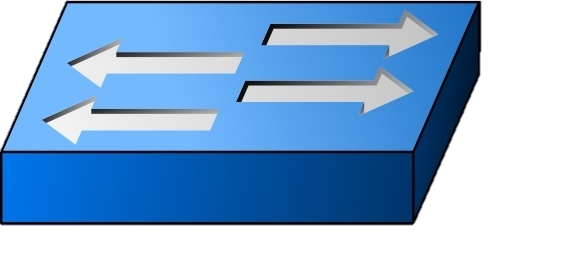 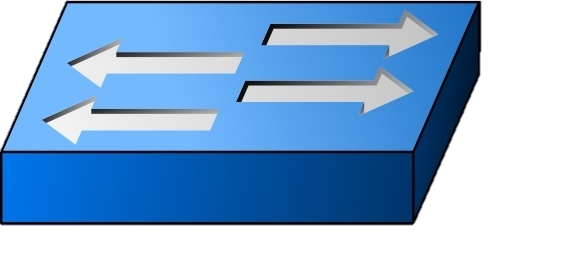 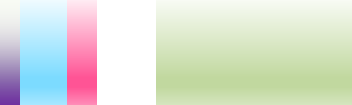 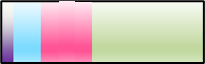 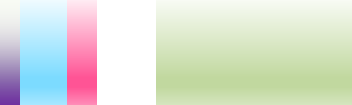 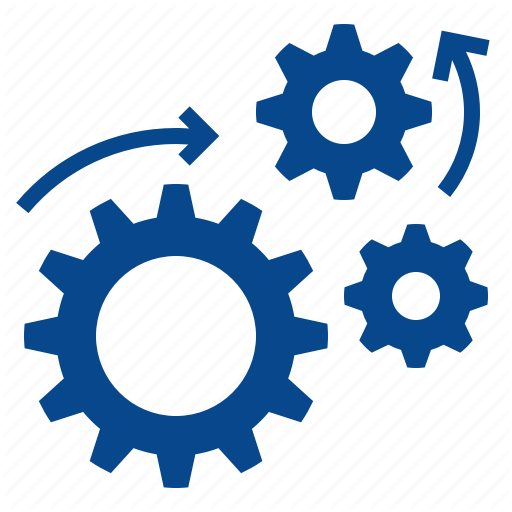 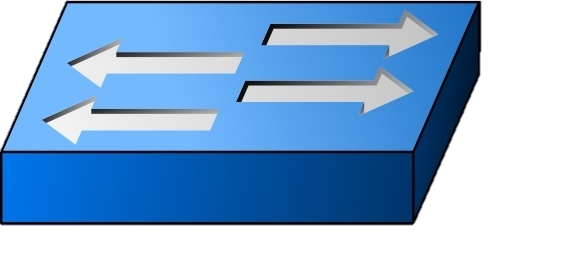 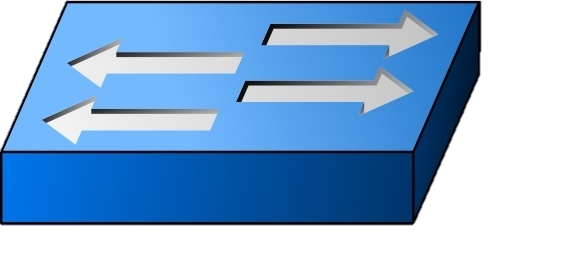 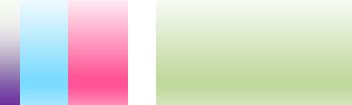 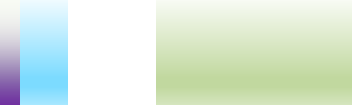 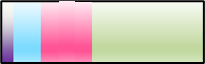 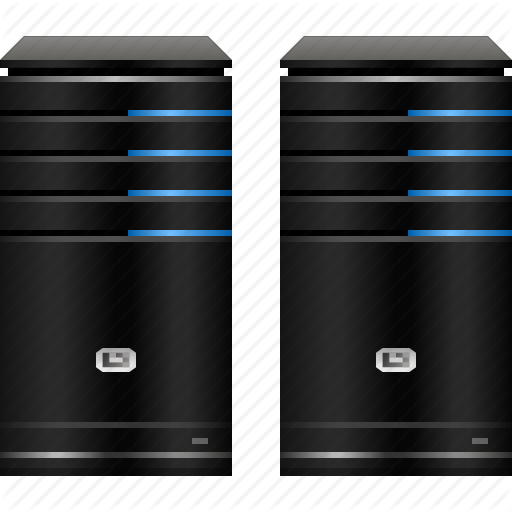